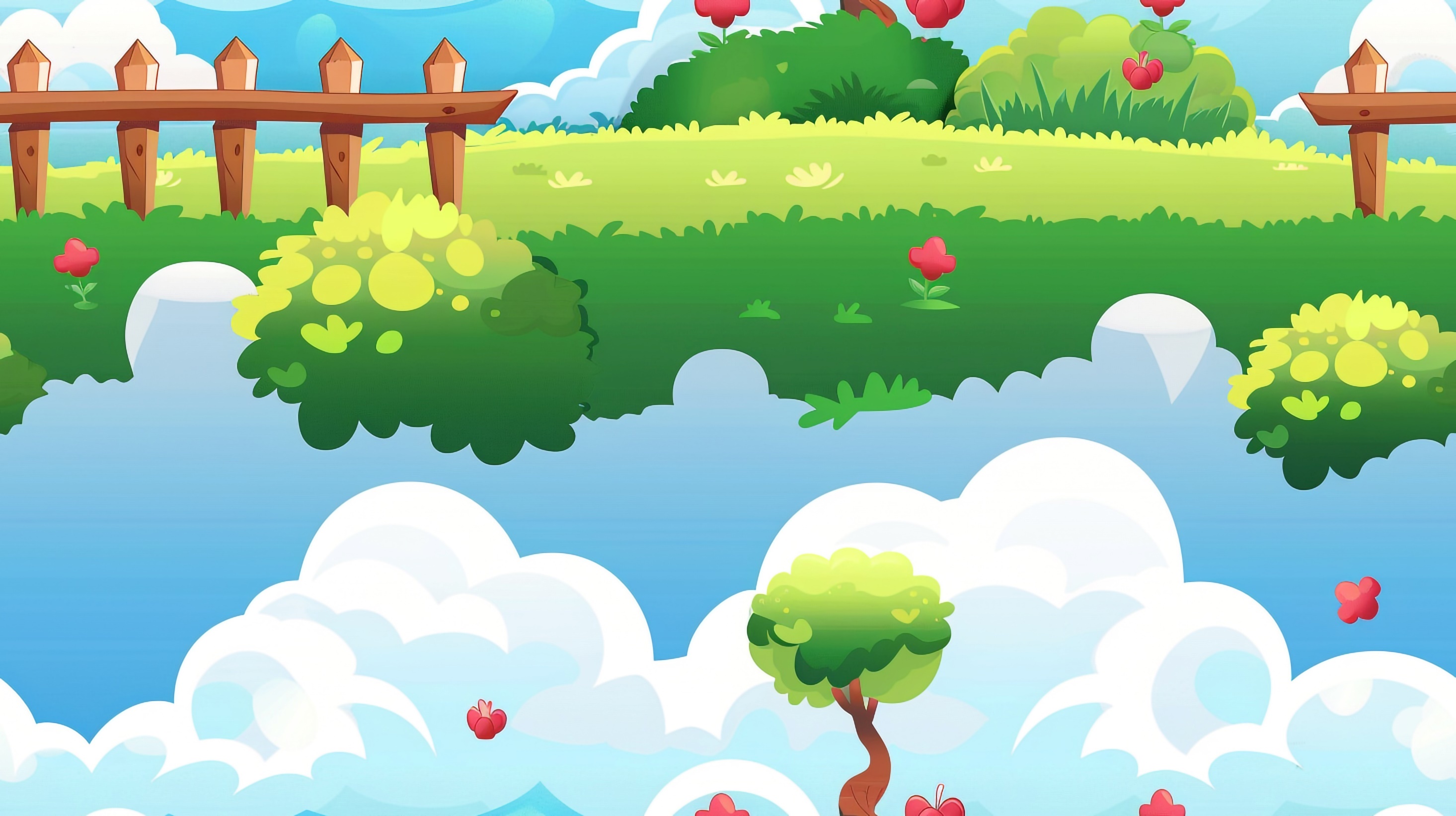 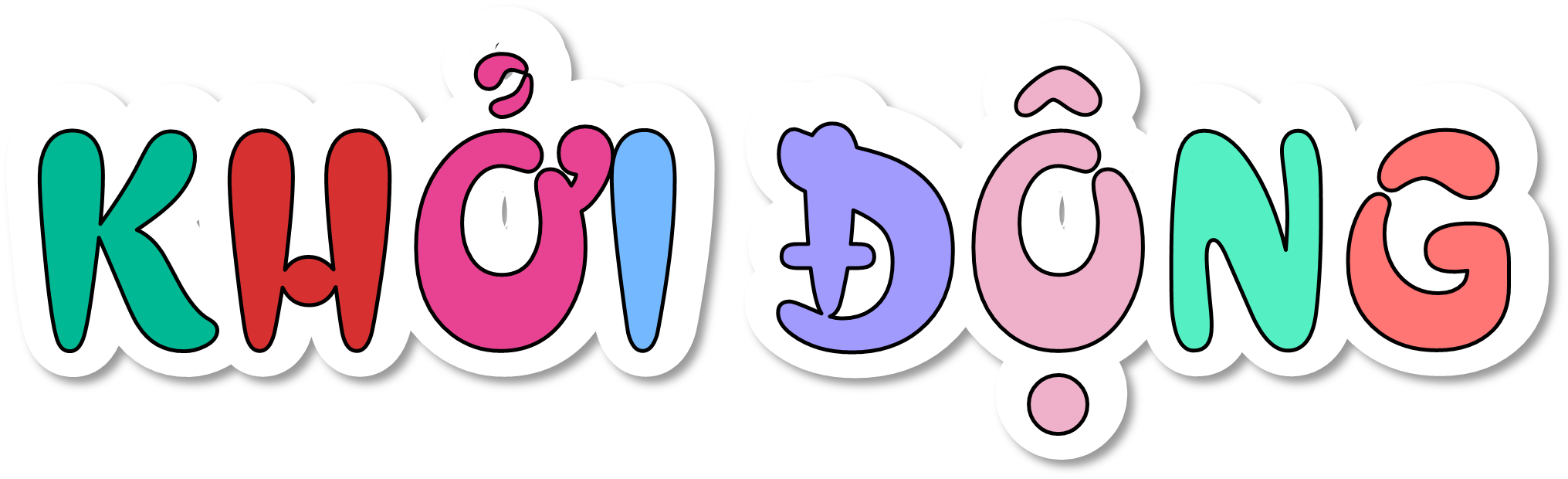 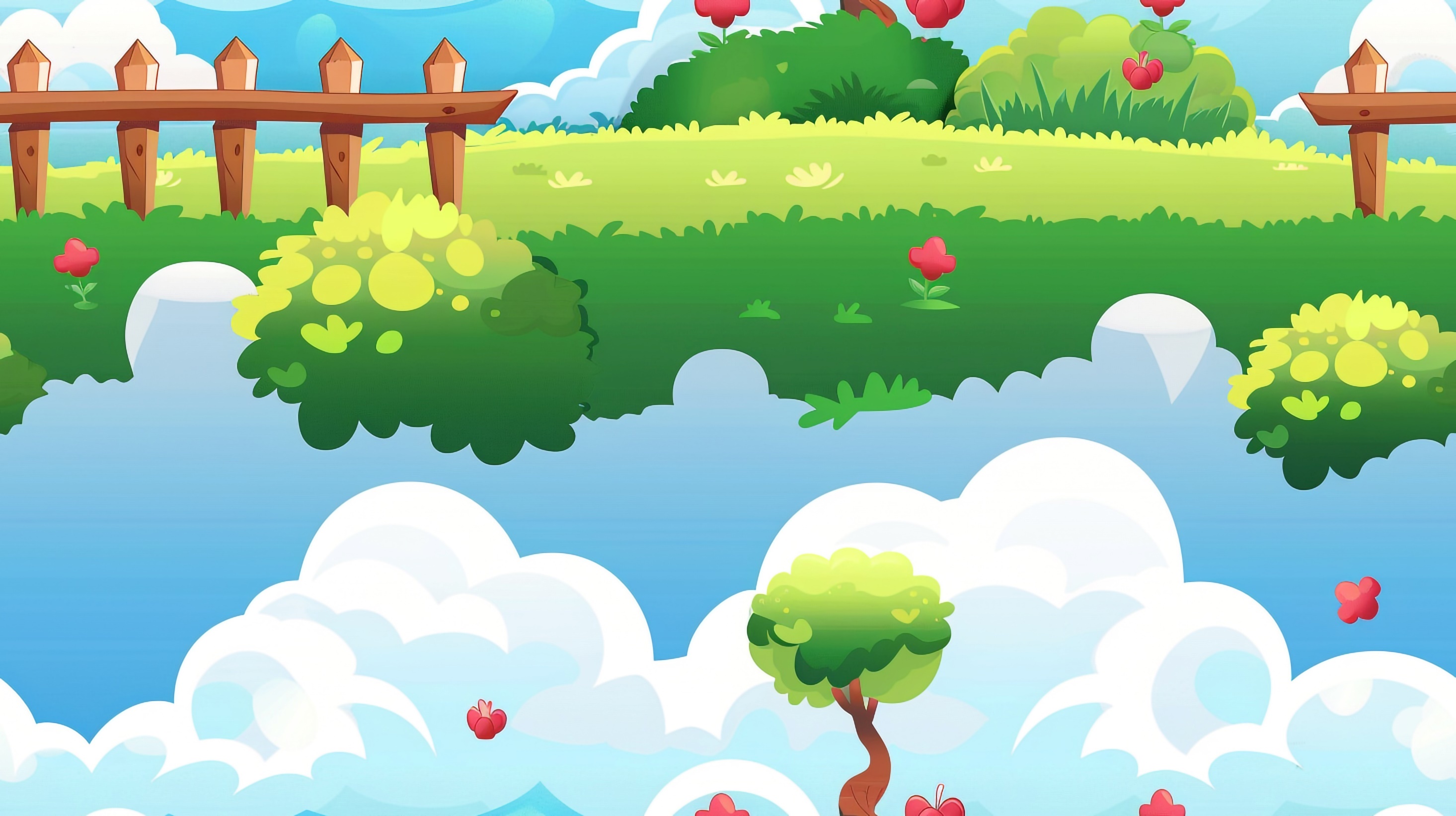 Quan sát và đưa ra dự đoán
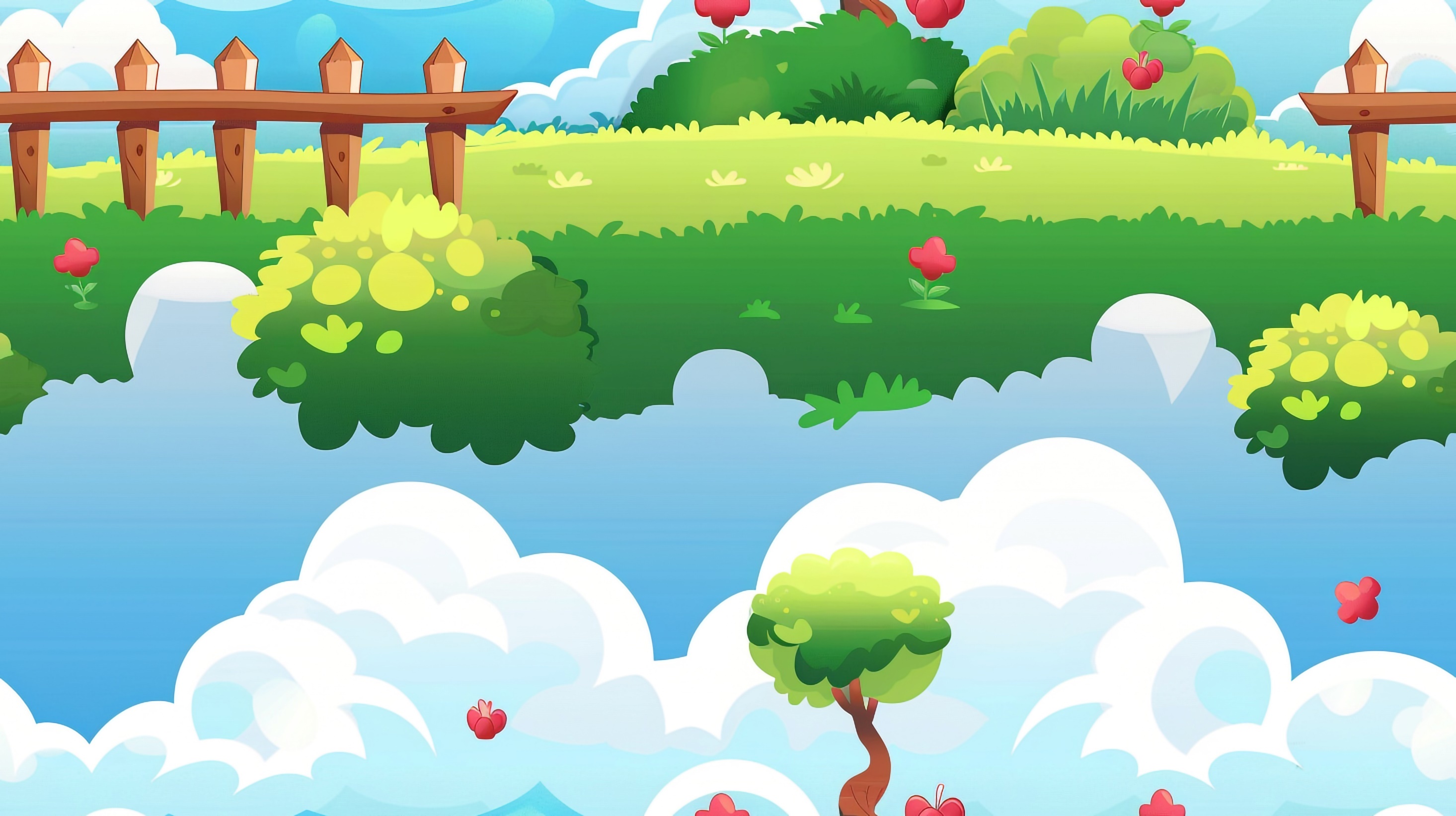 Toán
Bài 21: Héc-ta 
(Tiết 1)
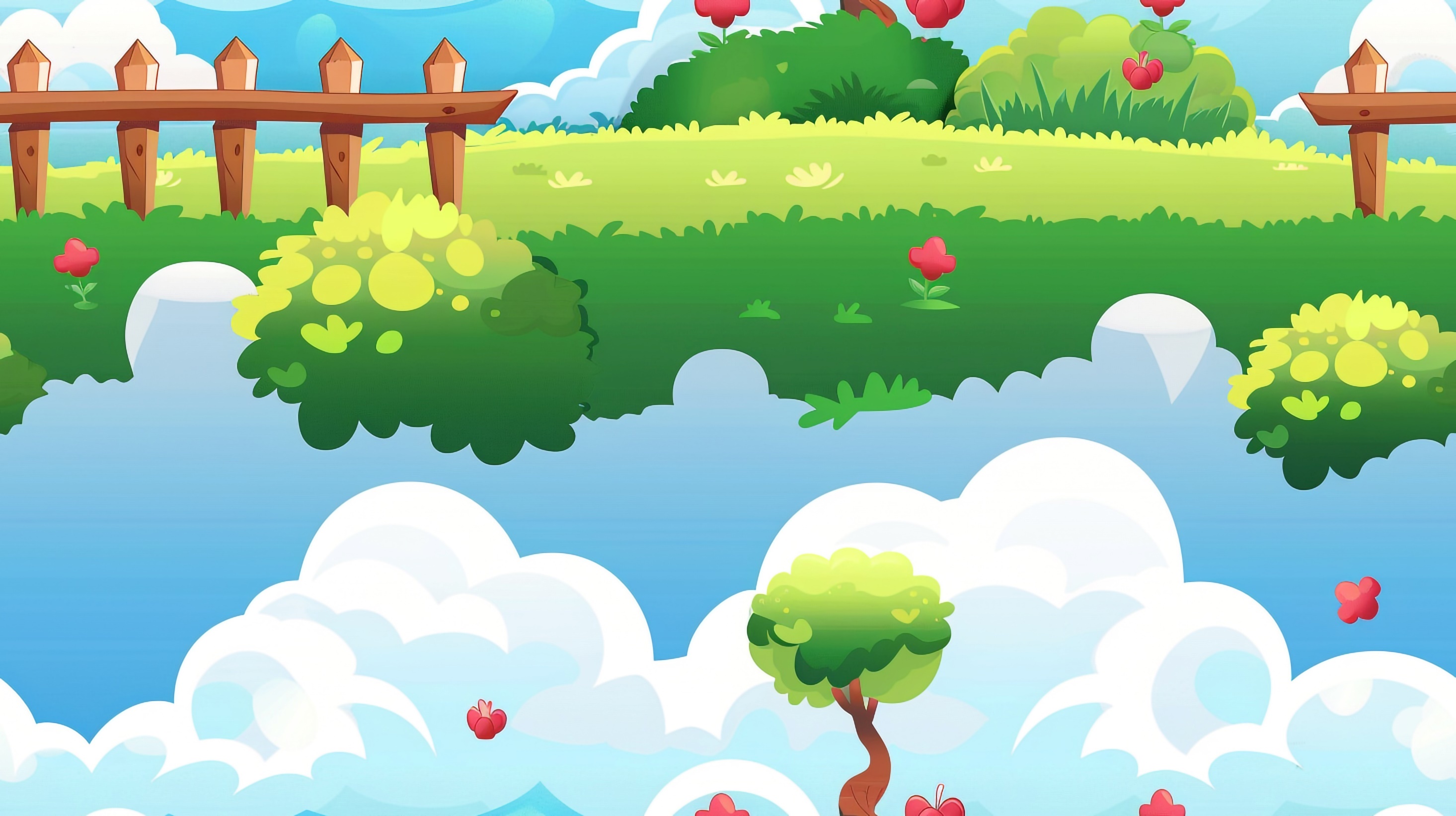 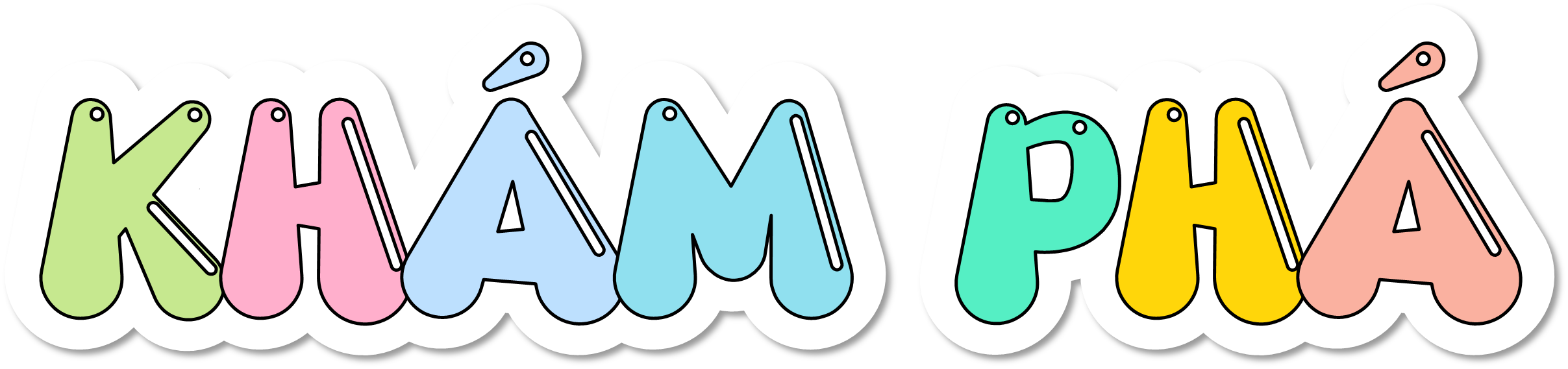 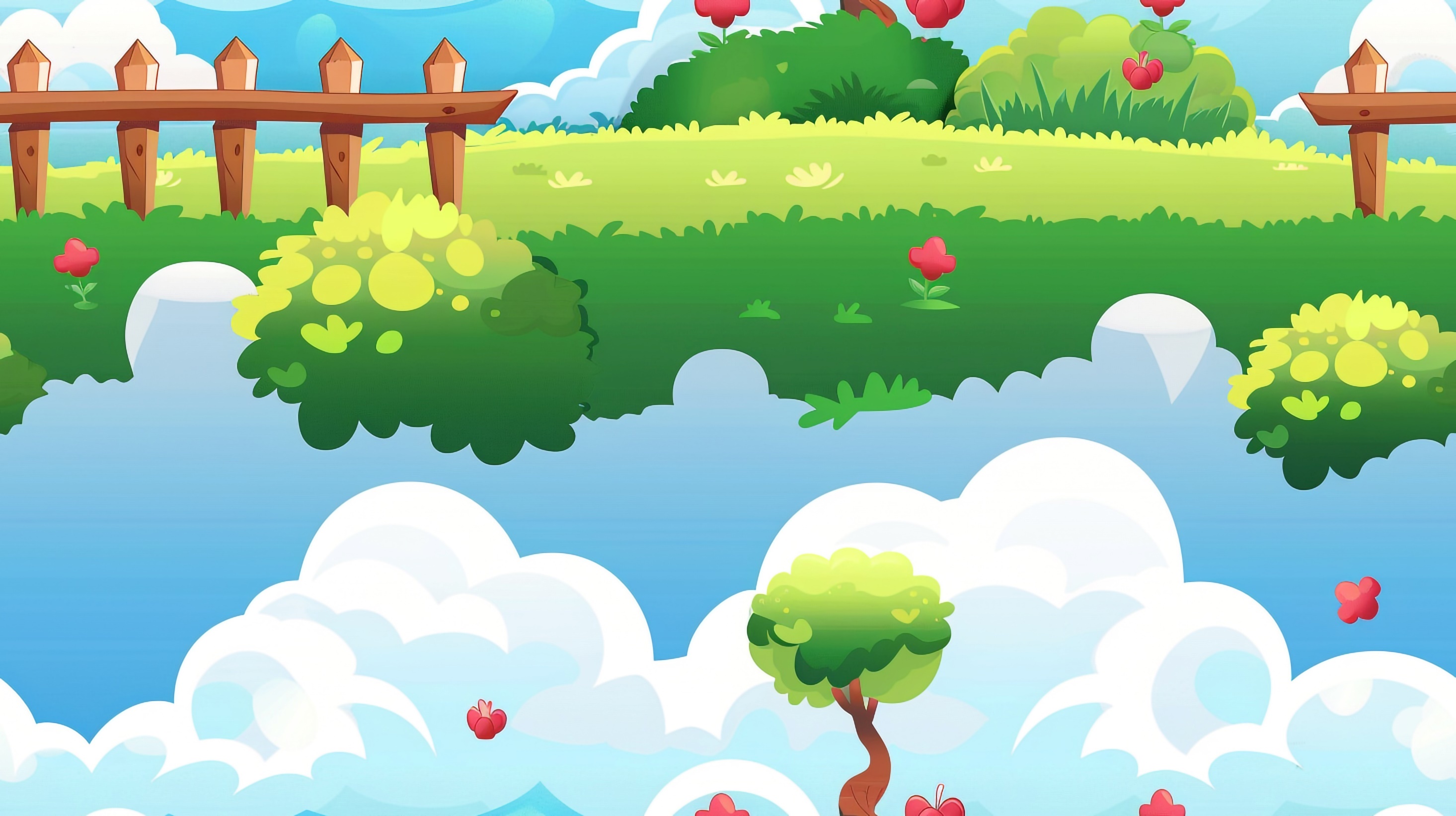 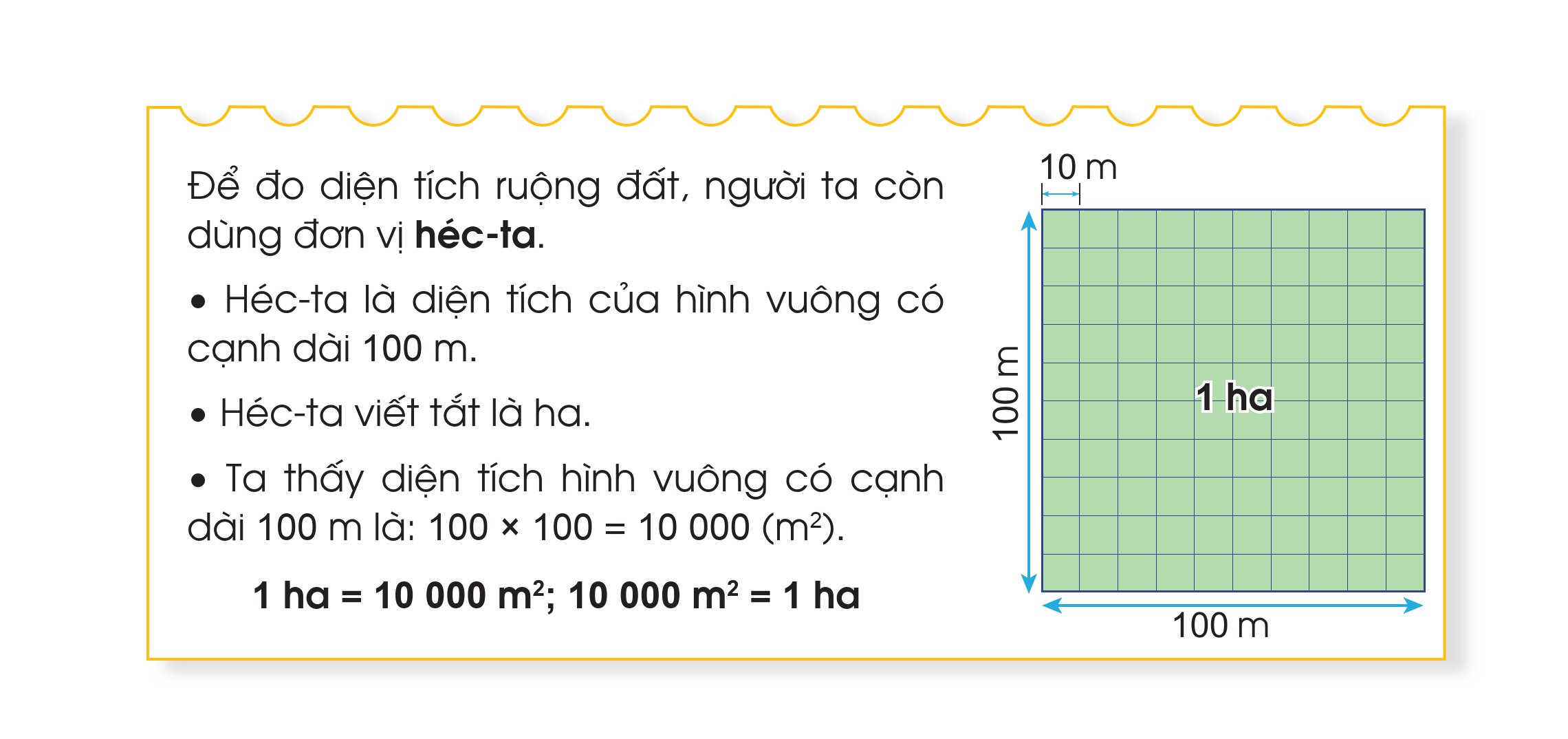 Để đo các khu vực có DT lớn (khu công nghiệp, cánh đồng, …) người ta thường dùng đơn vị đo DT là héc-ta. 
Kí hiệu: ha. 
Héc-ta là DT của hình vuông có cạnh 100m.
Ta thấy diện tích hình vuông có cạnh dài 100 m là: 
100 x 100 = 10 000 (m²).
1 ha = 10 000 m²; 10 000 m² = 1 ha
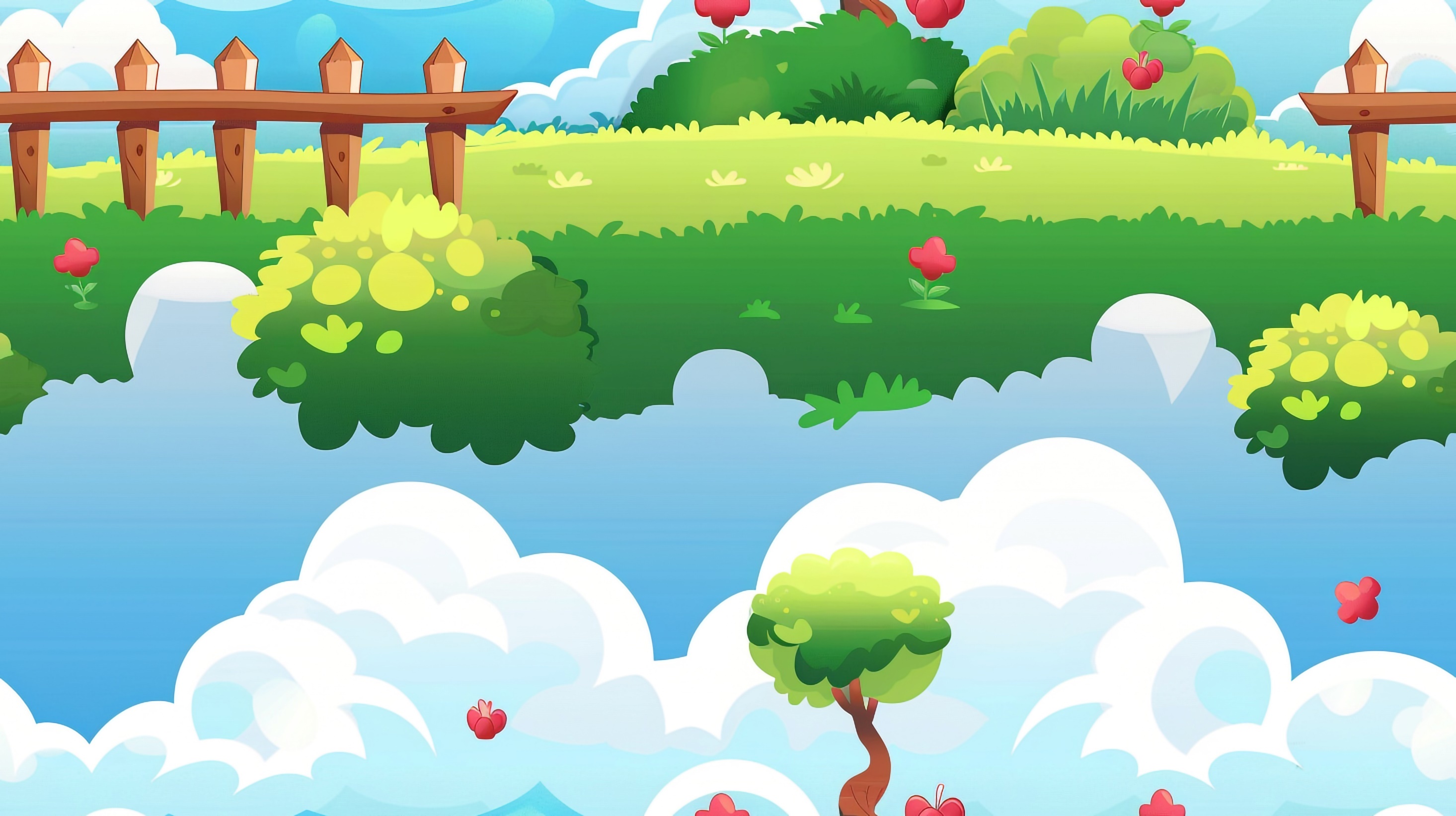 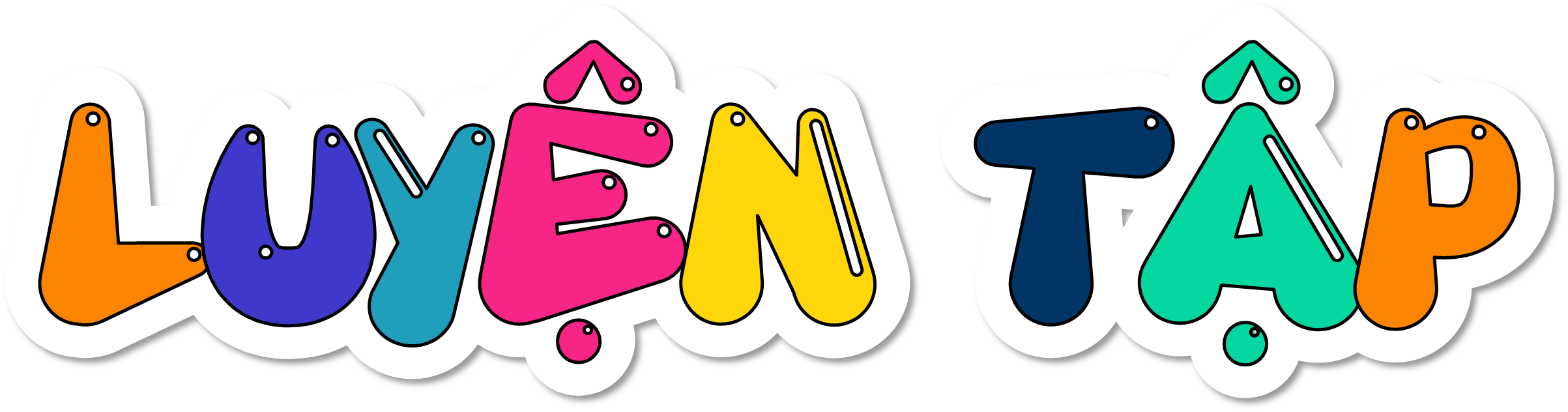 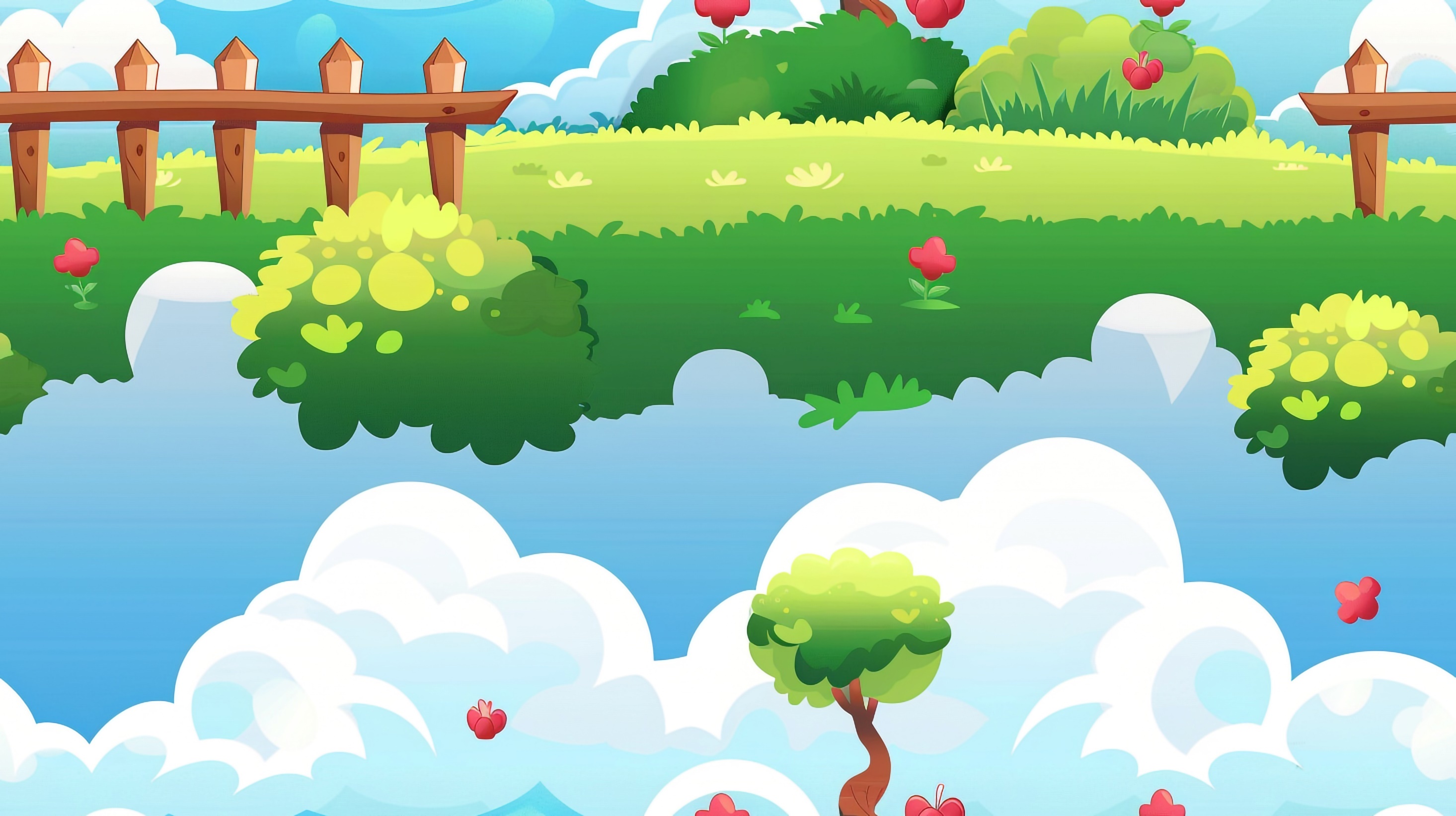 1
Đáp án
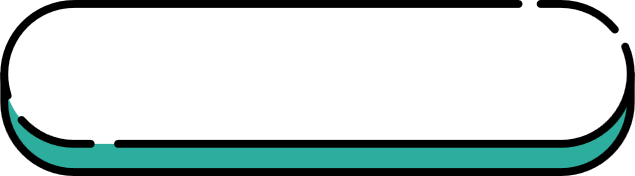 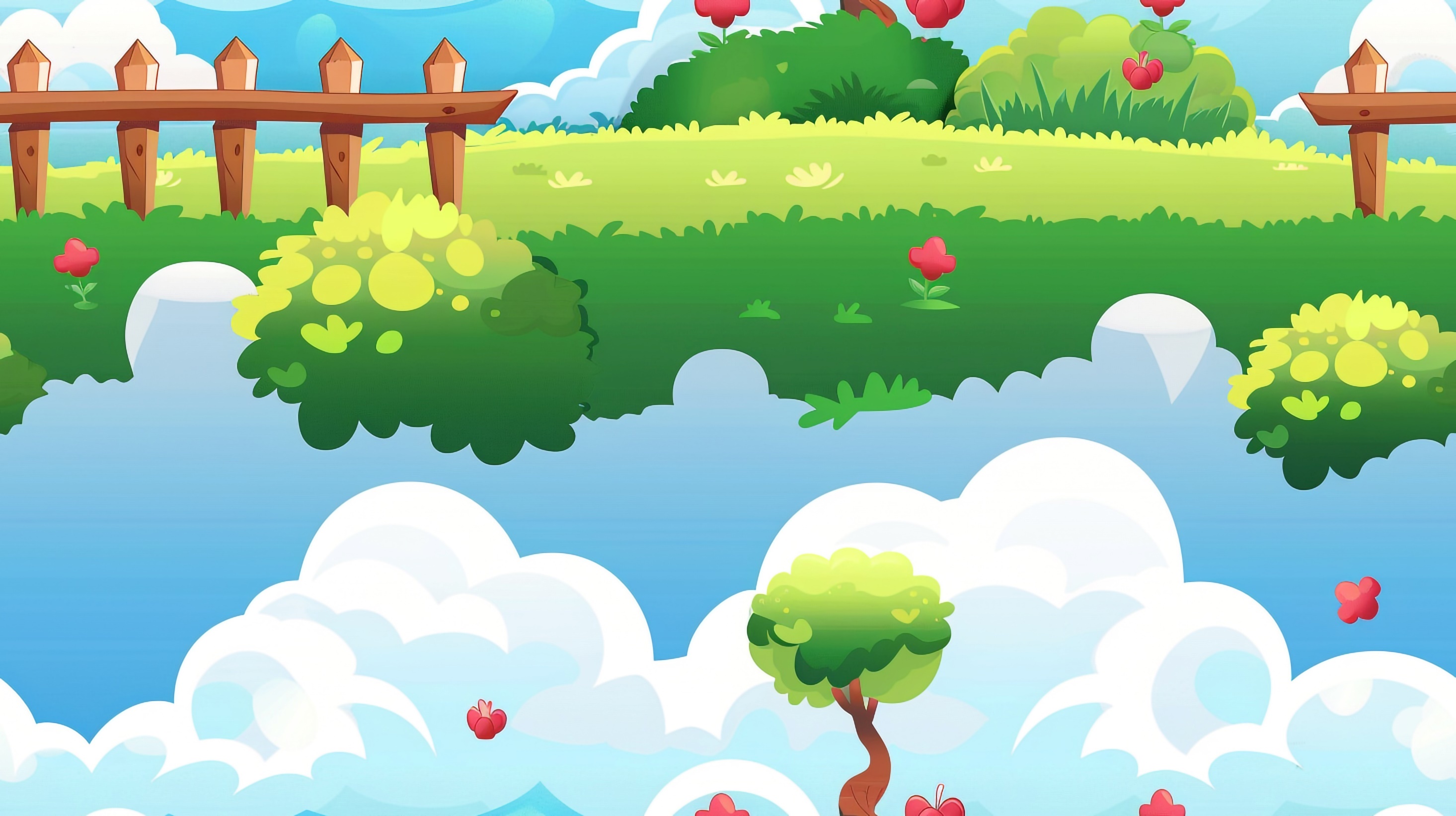 1
b) Viết các số đo diện tích sau:
– Sáu nghìn bốn trăm ba mươi héc-ta,
– Mười hai phẩy năm héc-ta,
– Một trăm ba mươi lăm phẩy sáu mươi hai héc-ta.
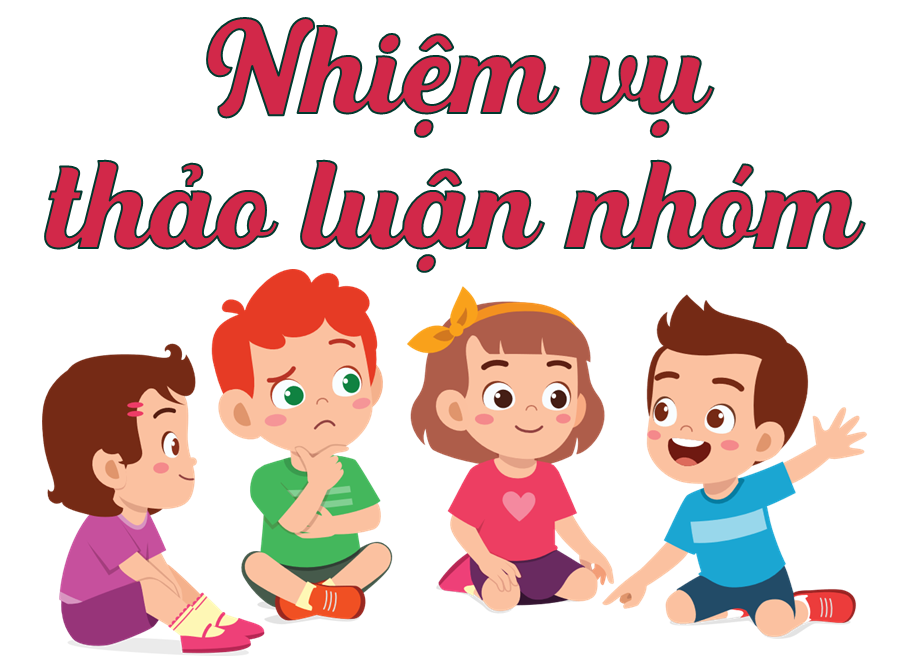 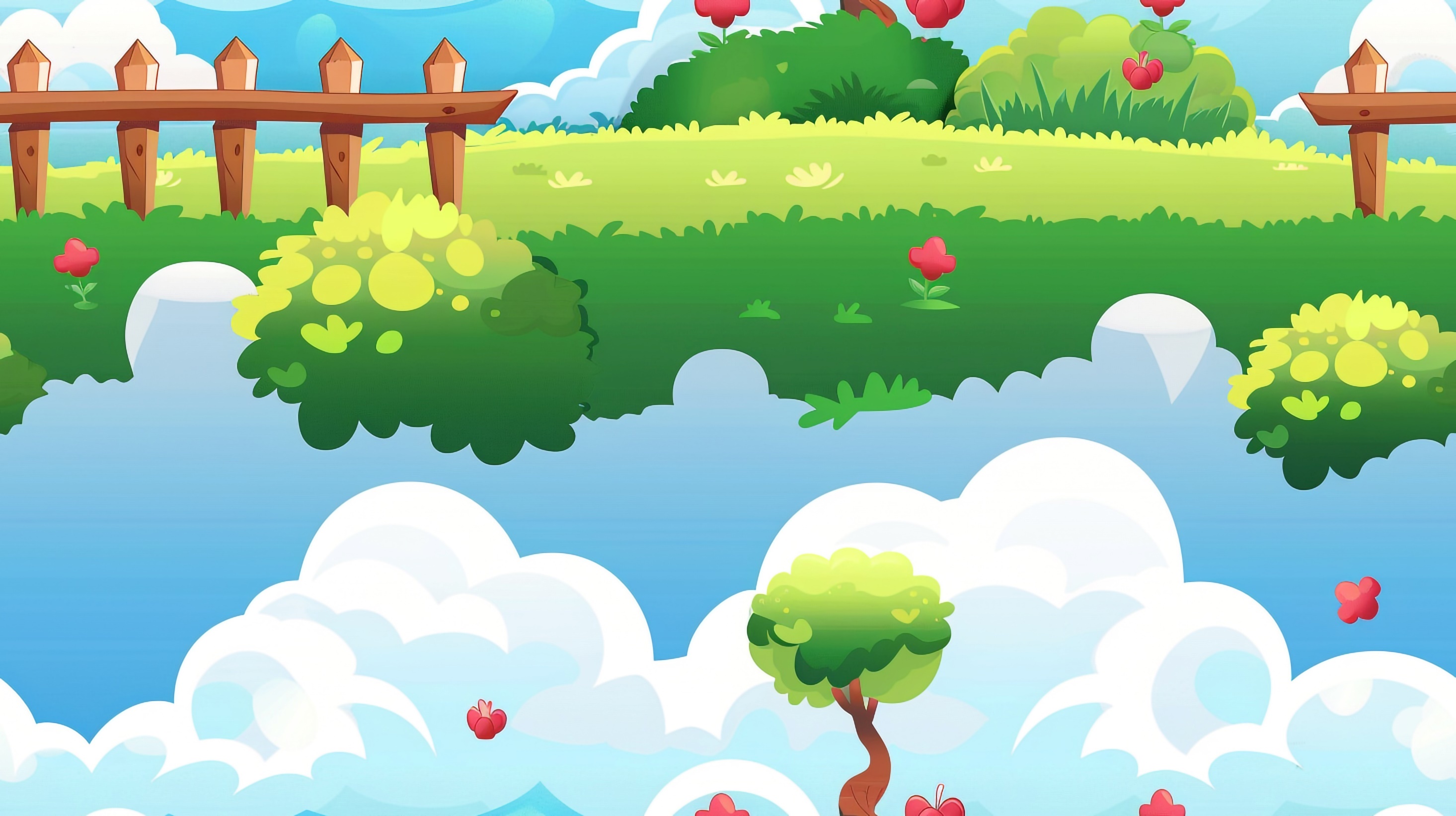 1
Đáp án
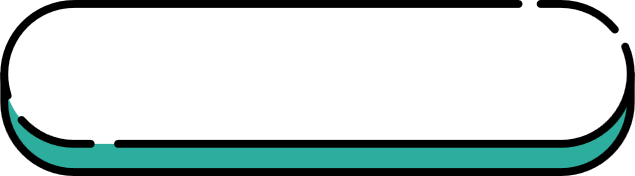 – Sáu nghìn bốn trăm ba mươi héc-ta: 6 430 ha.
– Mười hai phẩy năm héc-ta: 12,5 ha.
– Một trăm ba mươi lăm phẩy sáu mươi hai héc-ta: 135,62 ha
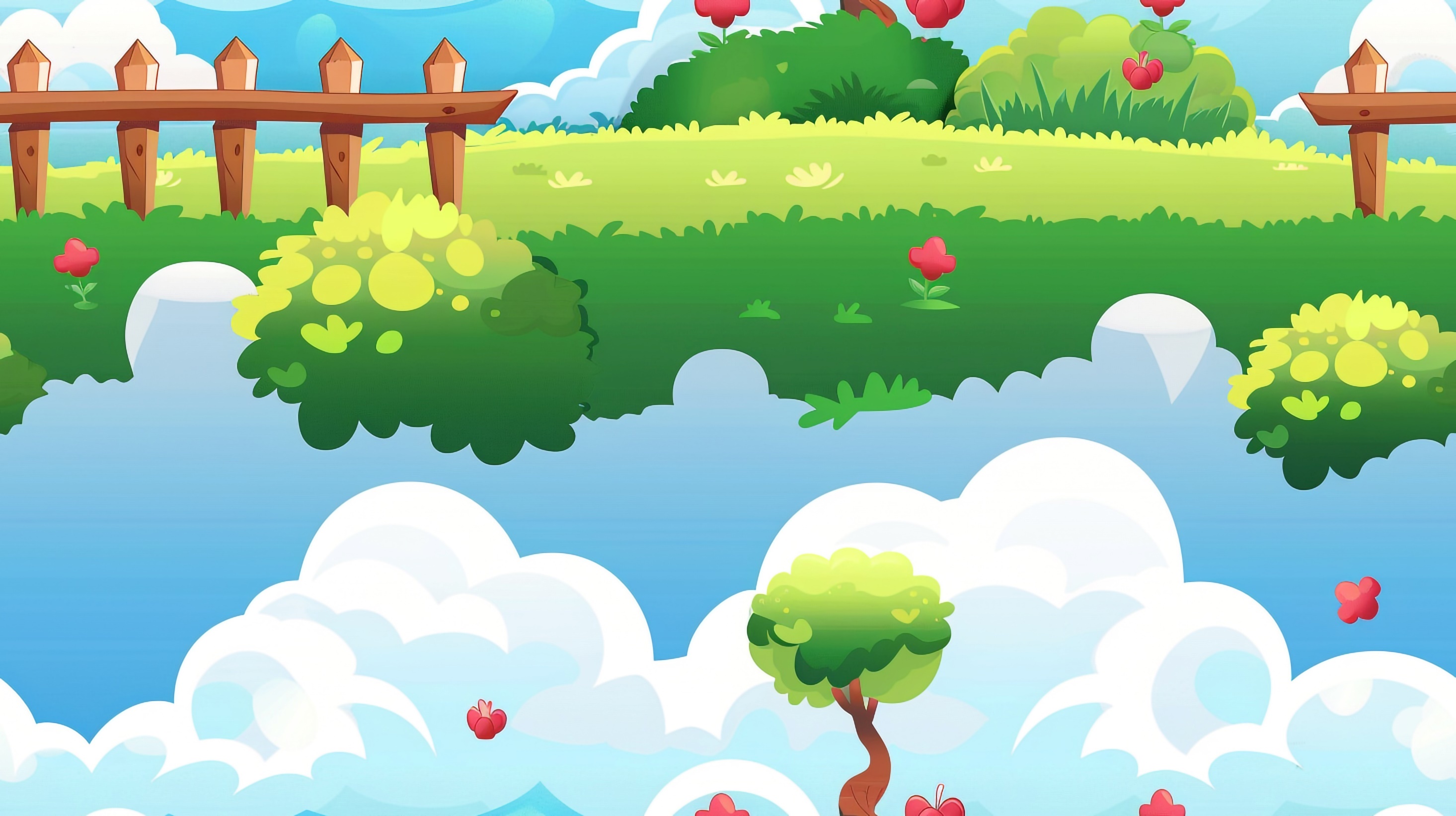 2
Số?
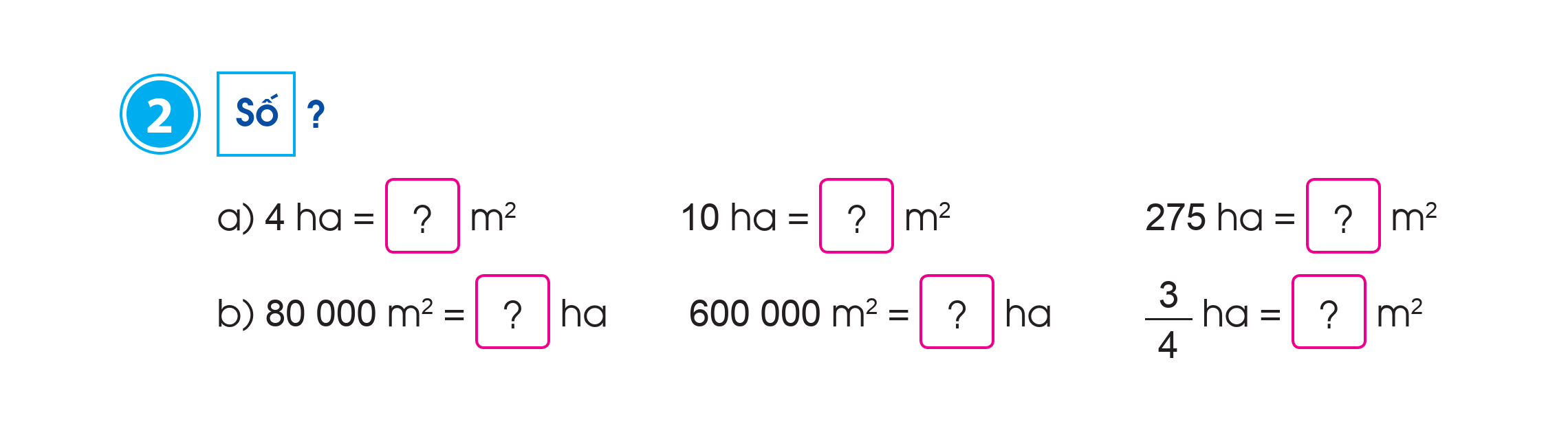 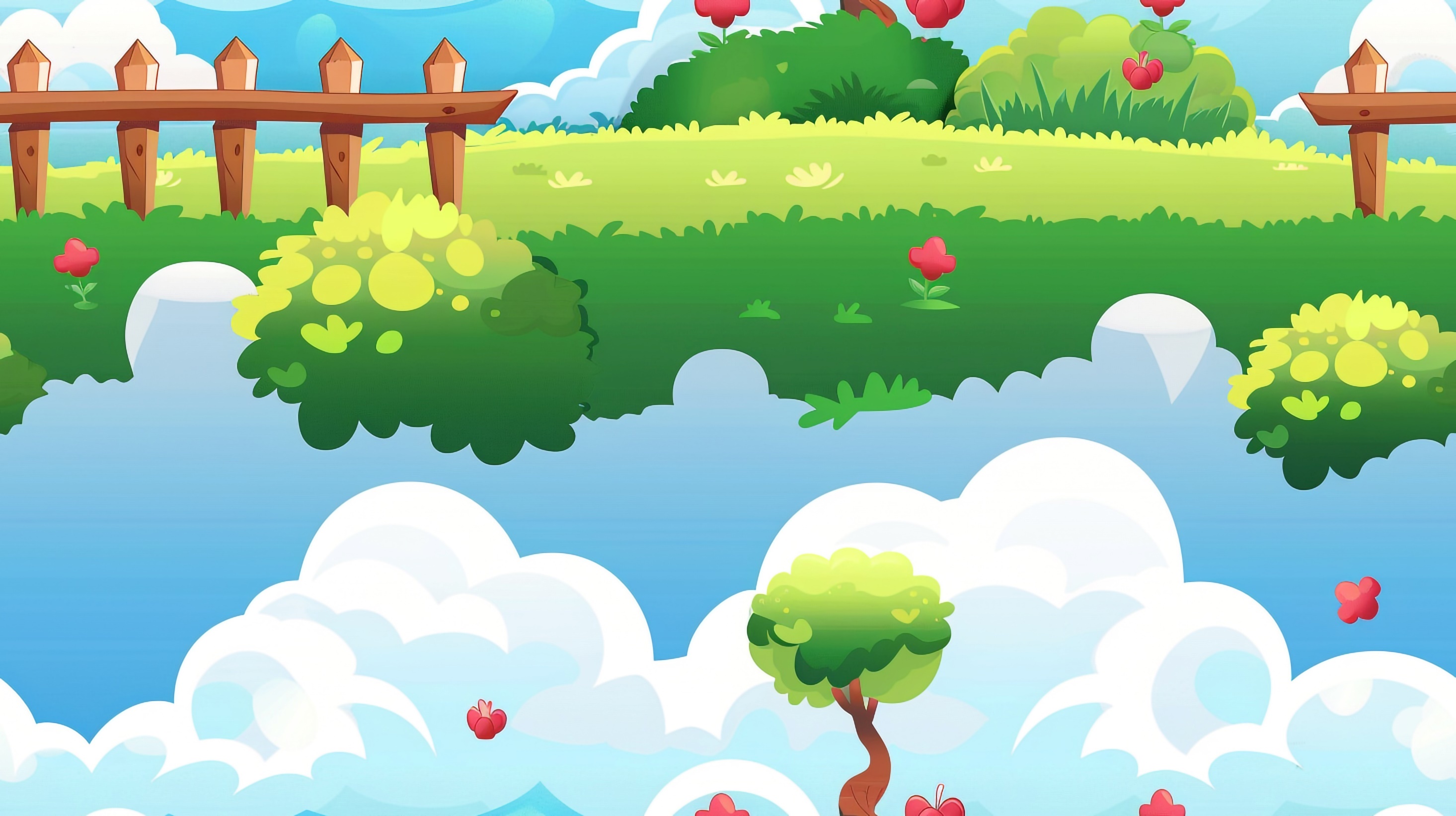 2
Số?
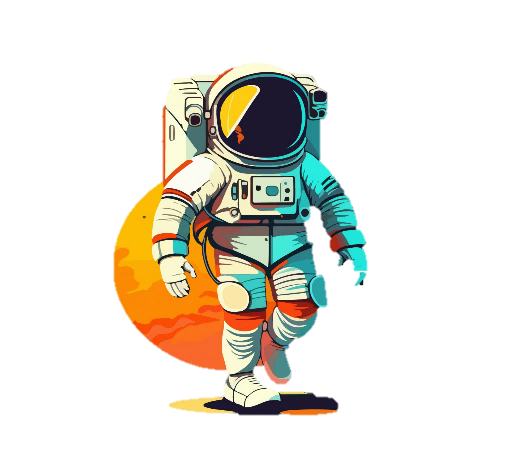 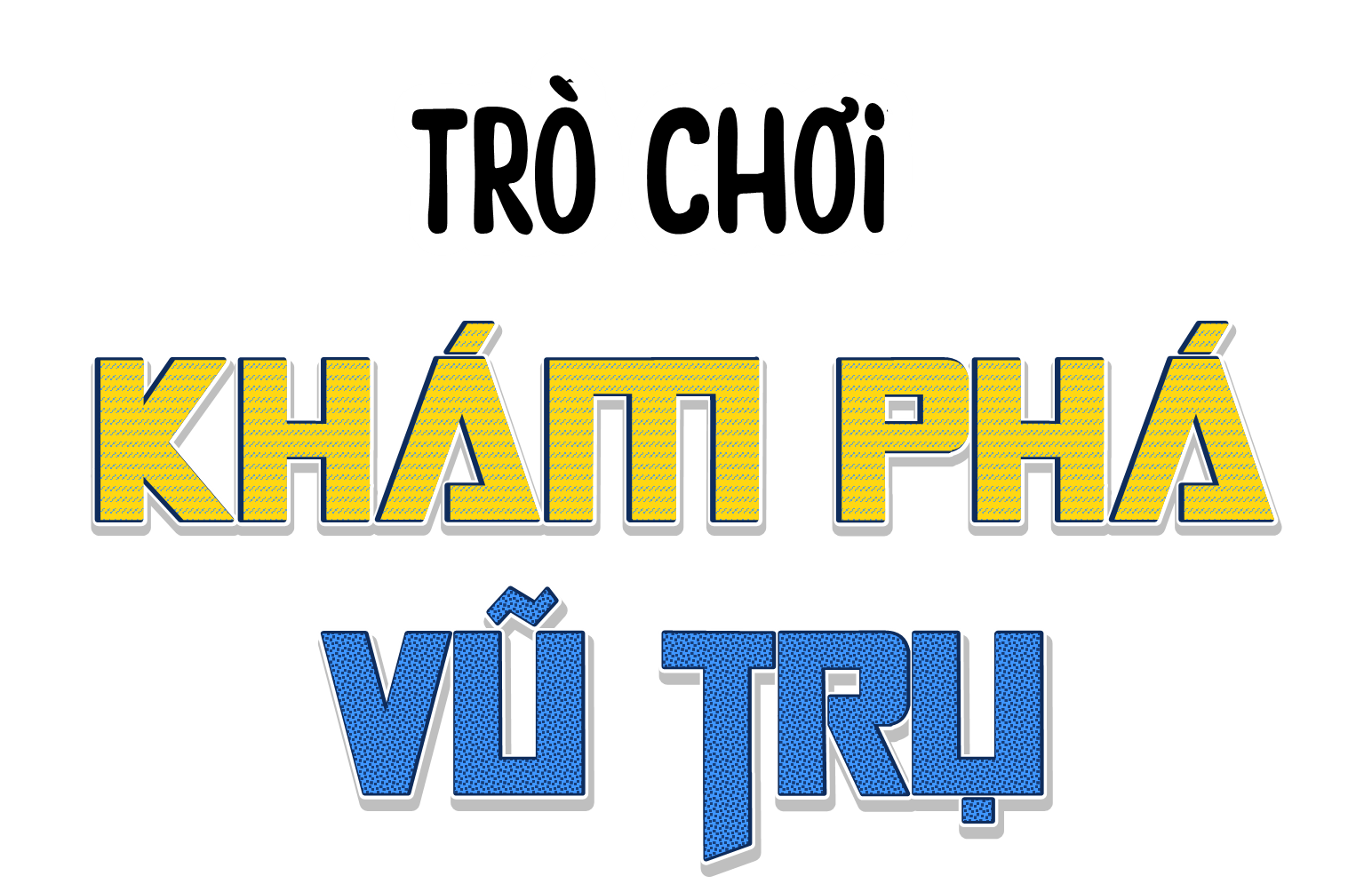 Vũ trụ bao la có biết bao nhiều điều kỳ diệu. Hãy cùng vượt qua các thử thách để chinh phục vũ trụ nhé!
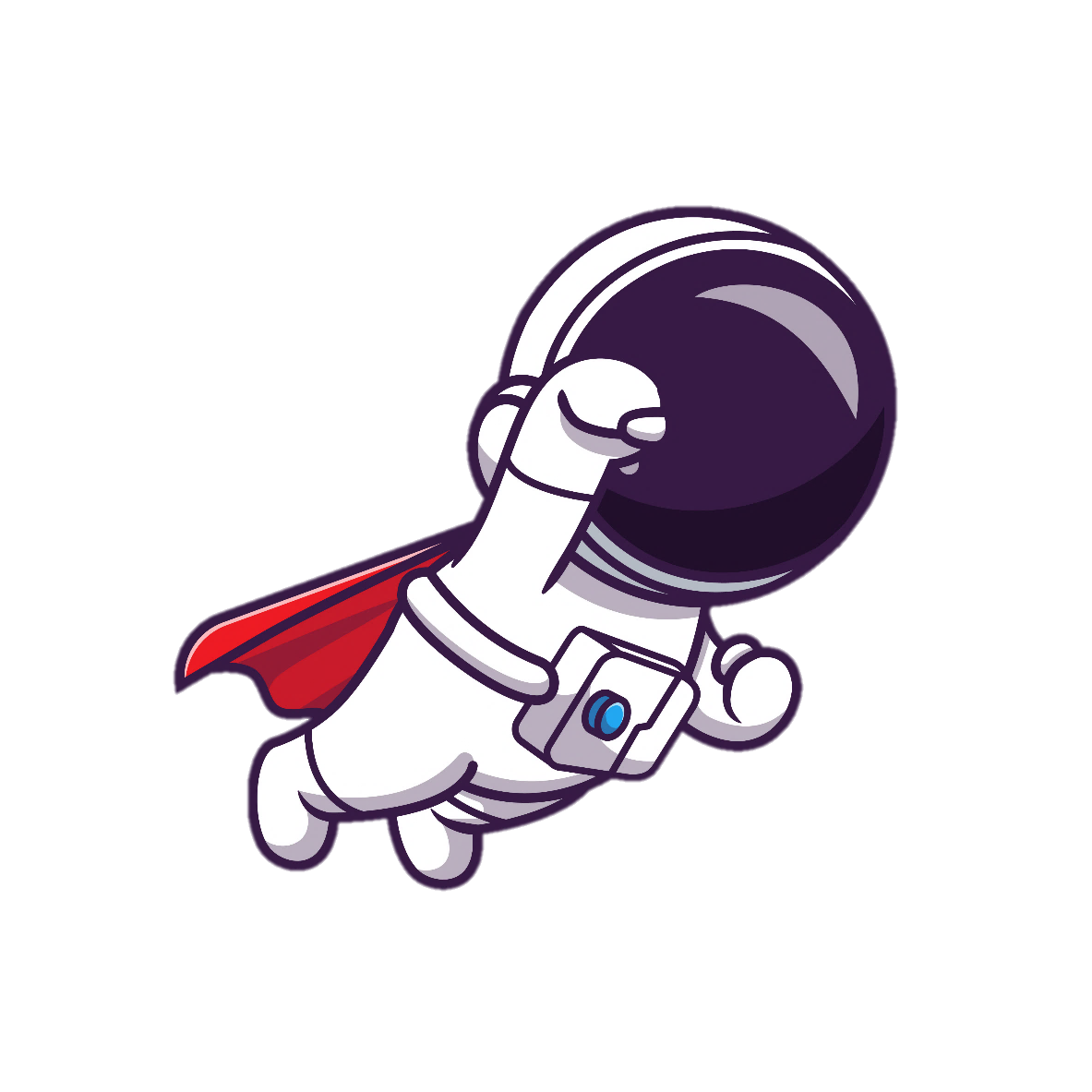 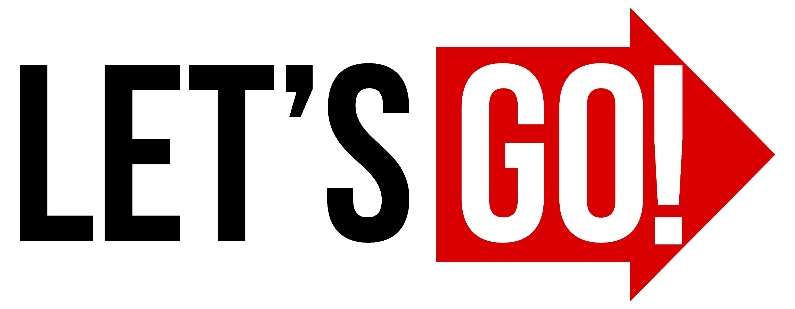 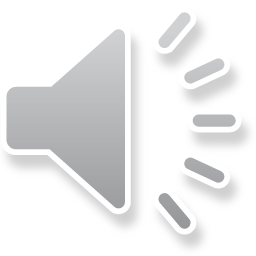 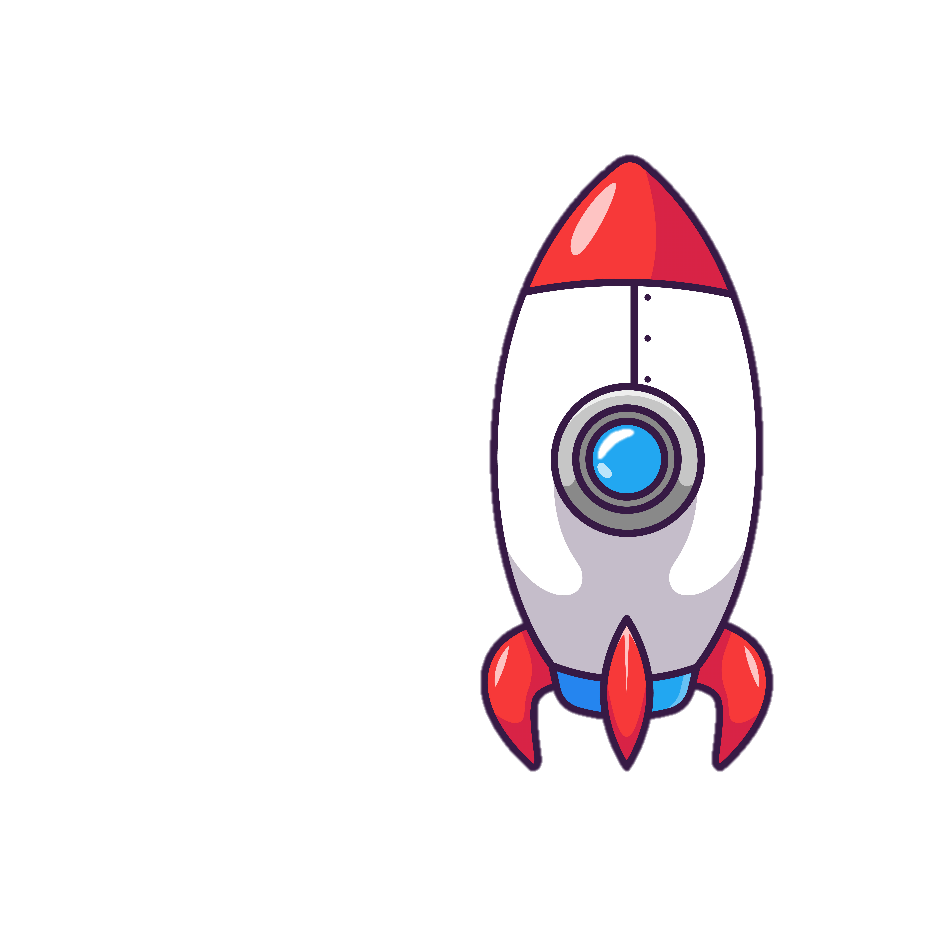 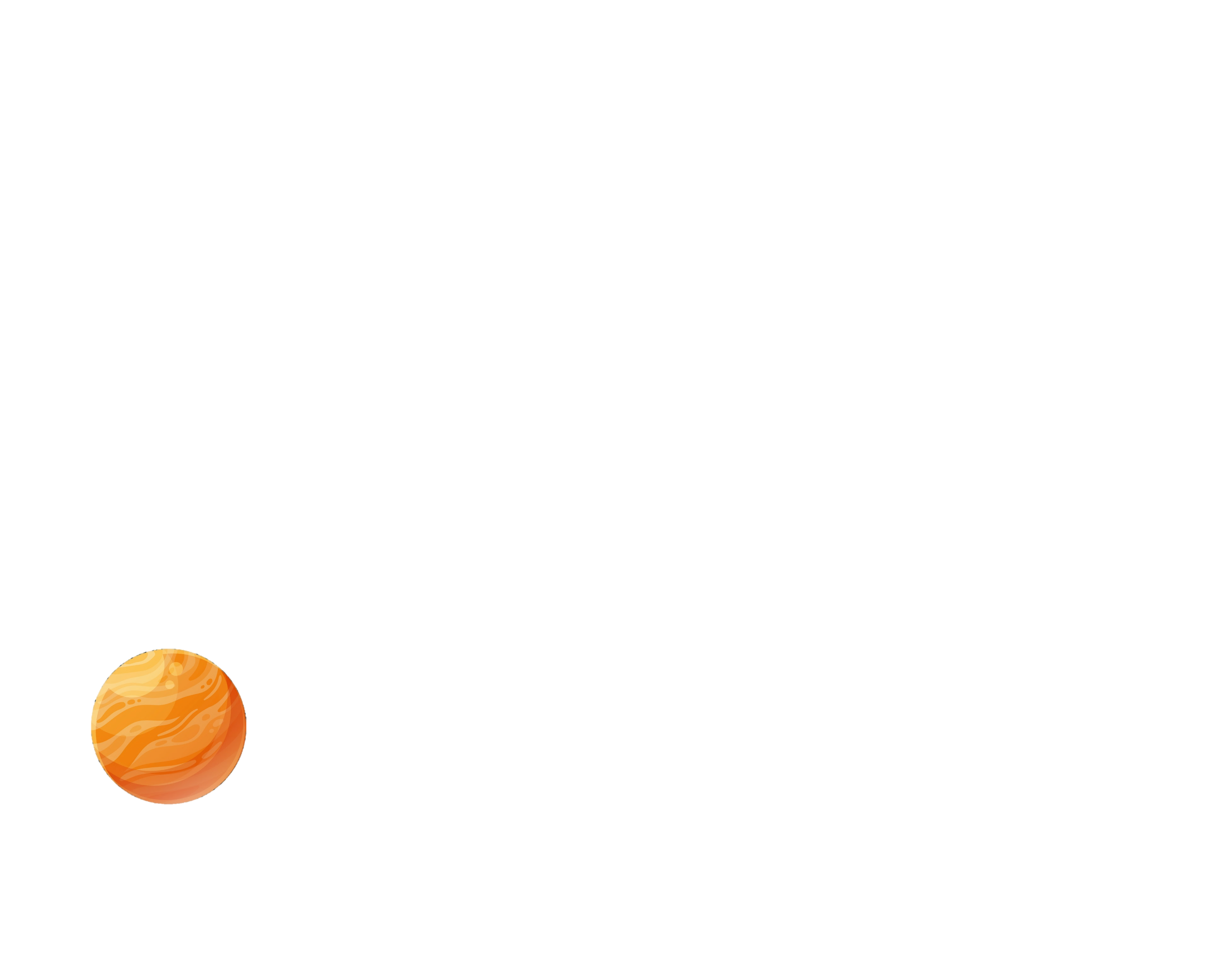 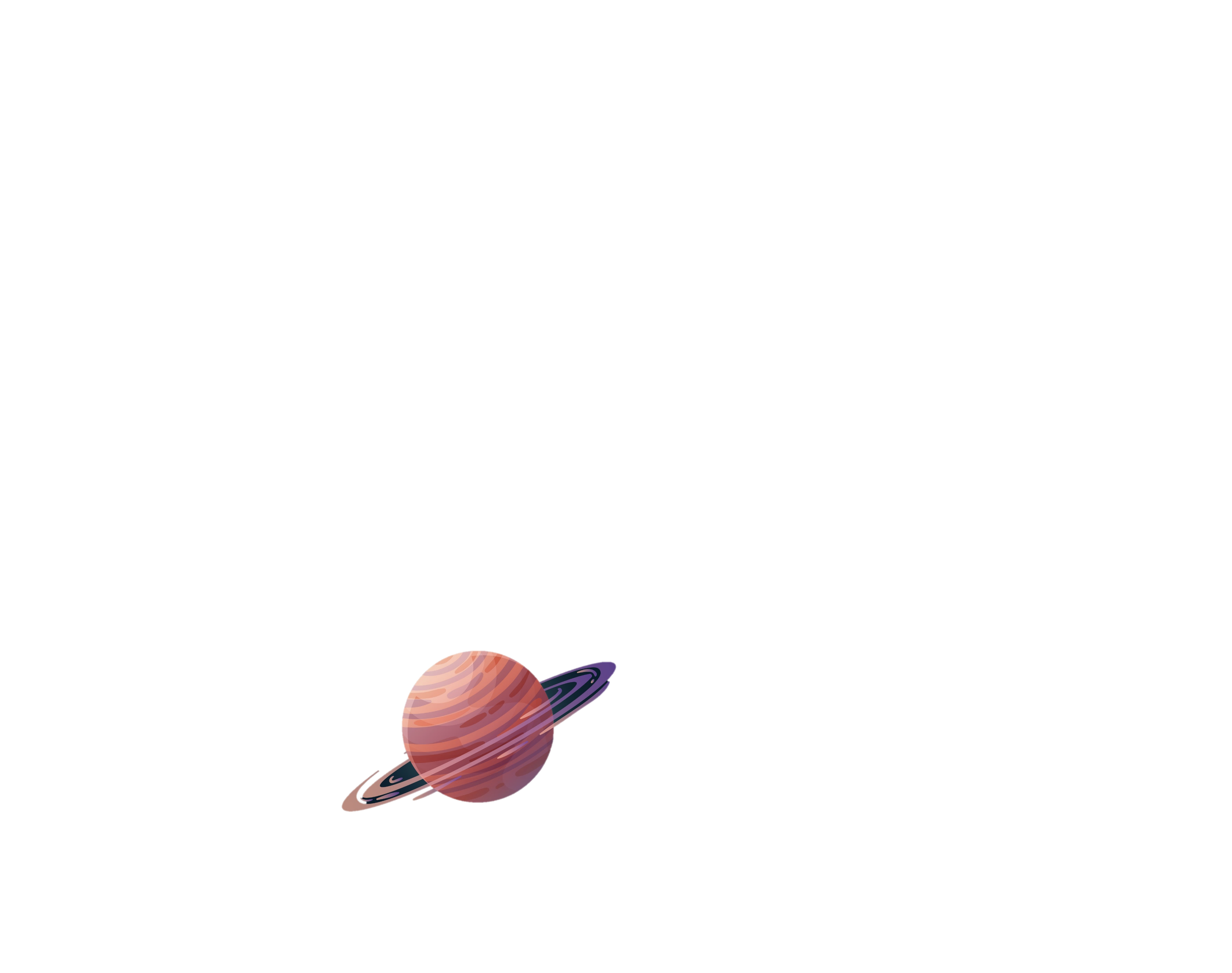 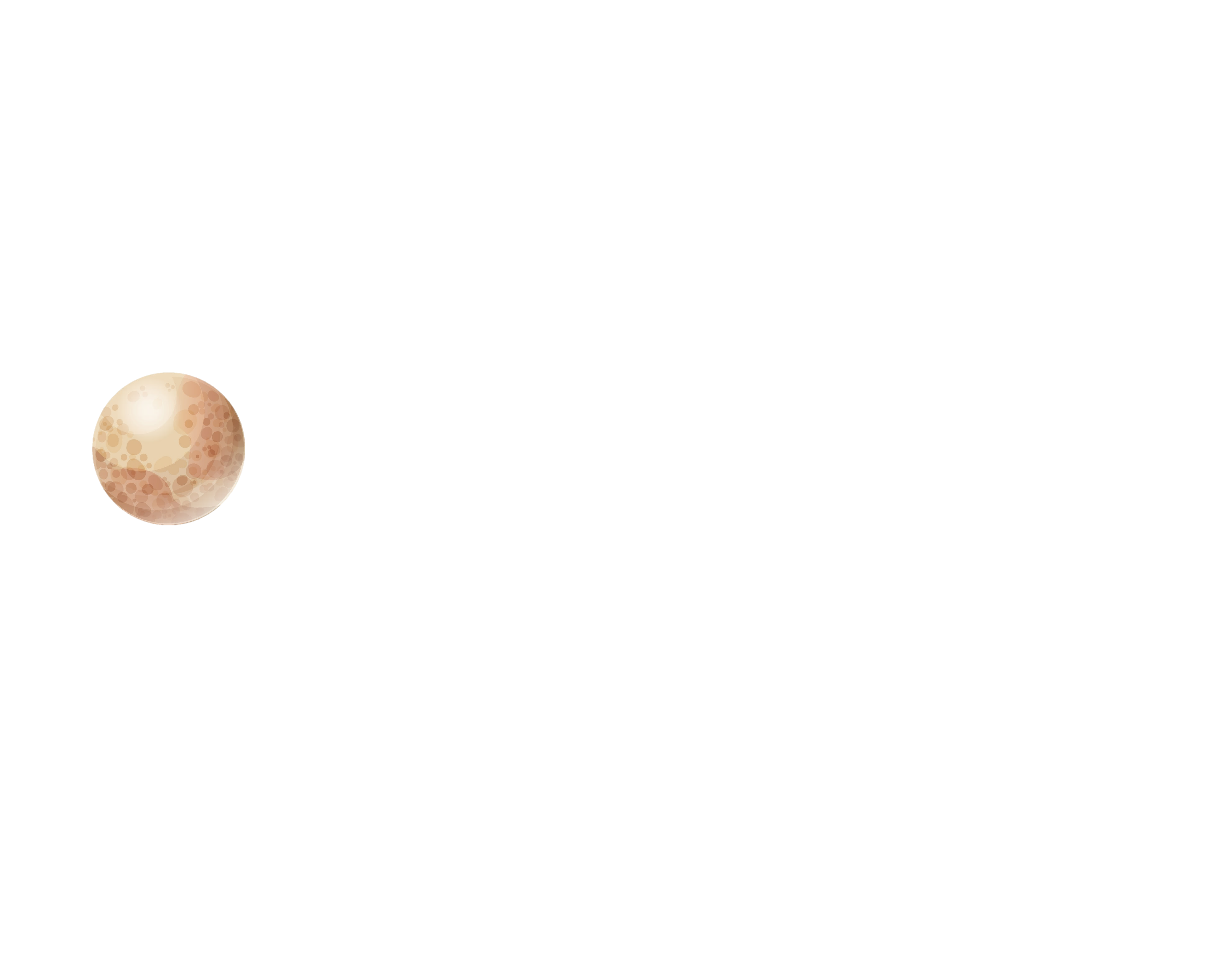 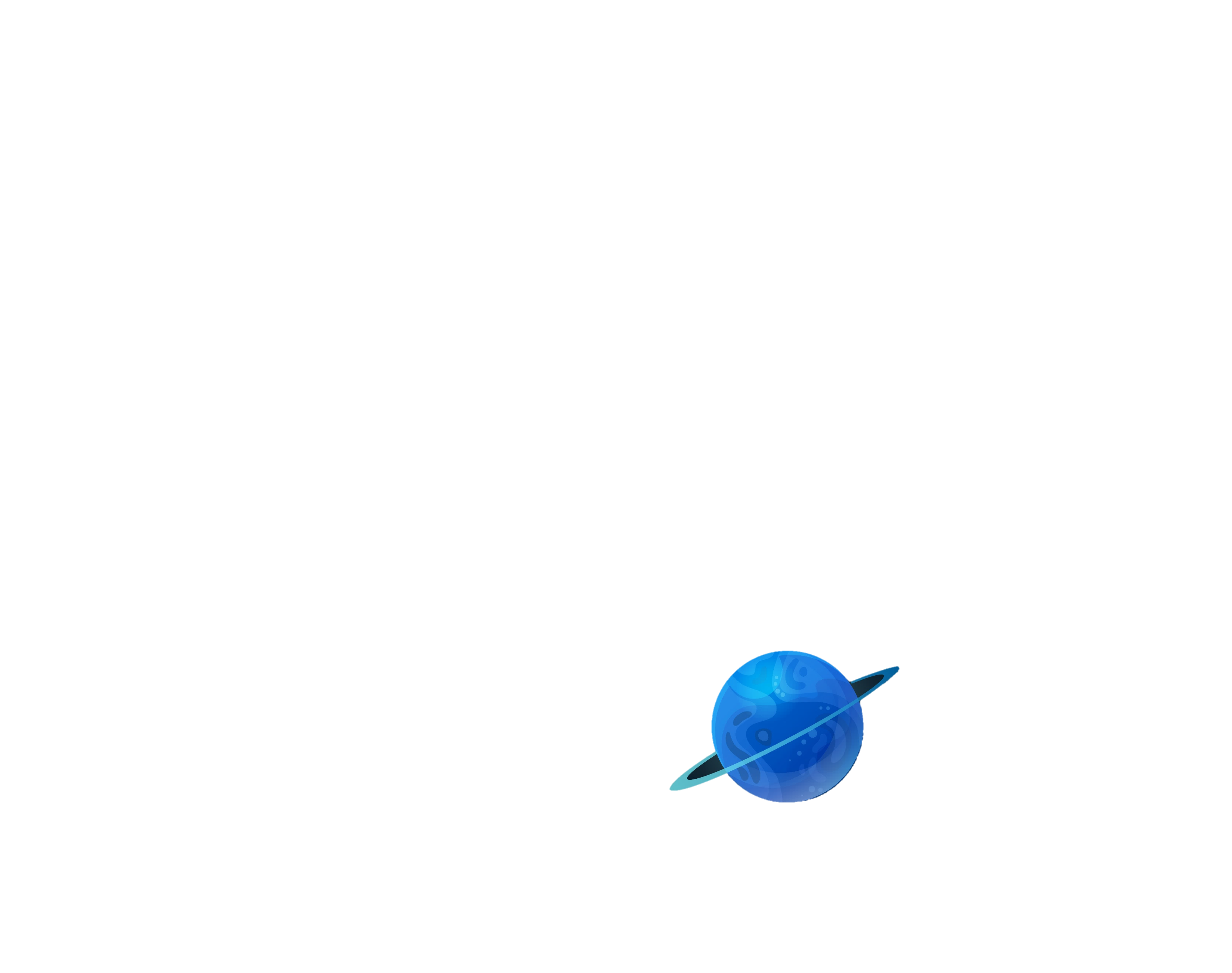 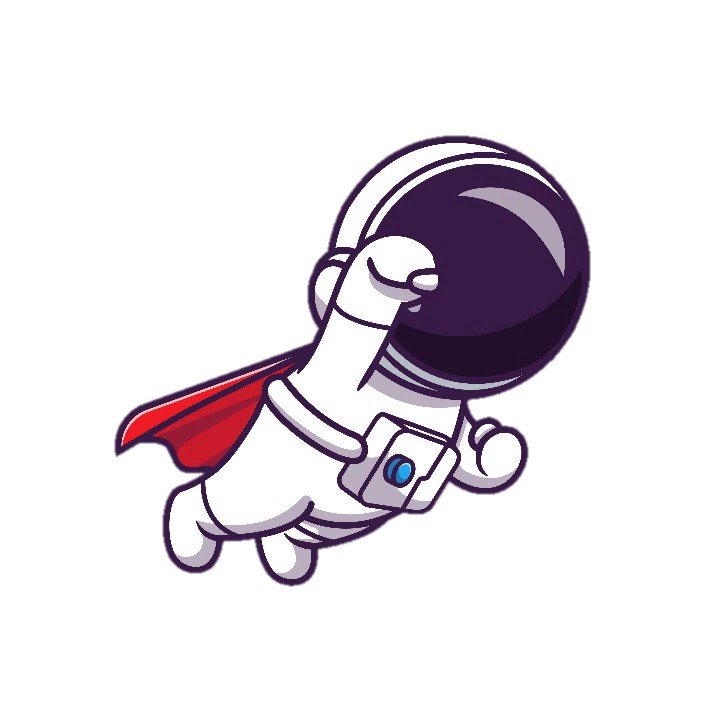 [Speaker Notes: NHẤN VÀO PHI HÀNH GIA ĐỂ BAY ĐẾN CÁC HÀNH TINH, NHẤN VÀO HÀNH TINH ĐỂ ĐẾN CÂU HỎI.]
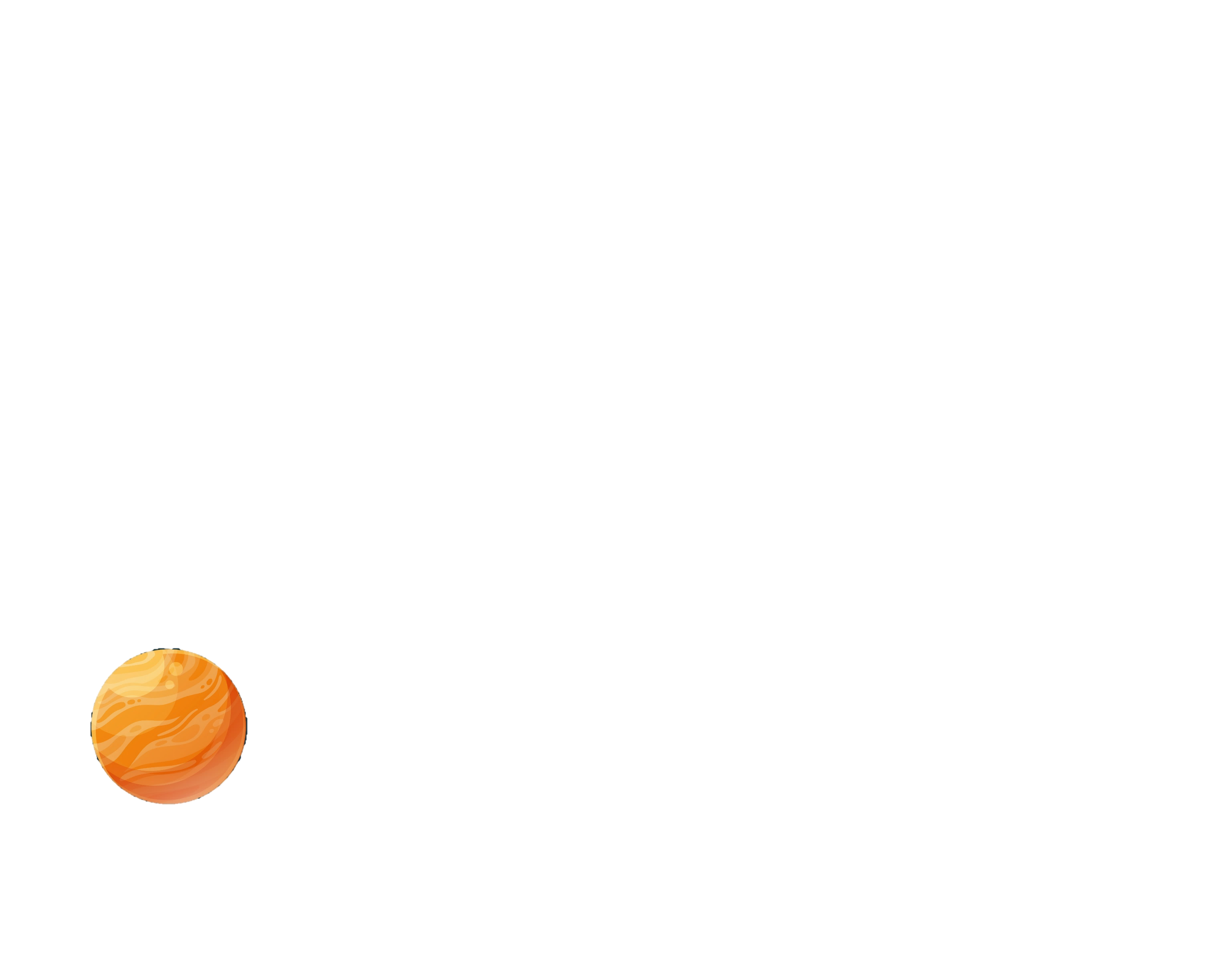 Số cần điền vào dấu ..... là:
5ha =…..m2
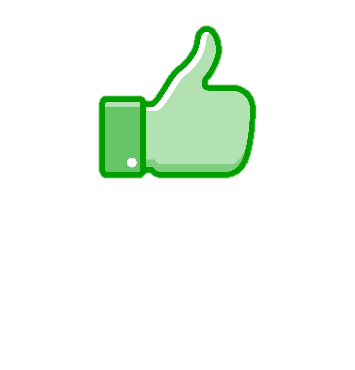 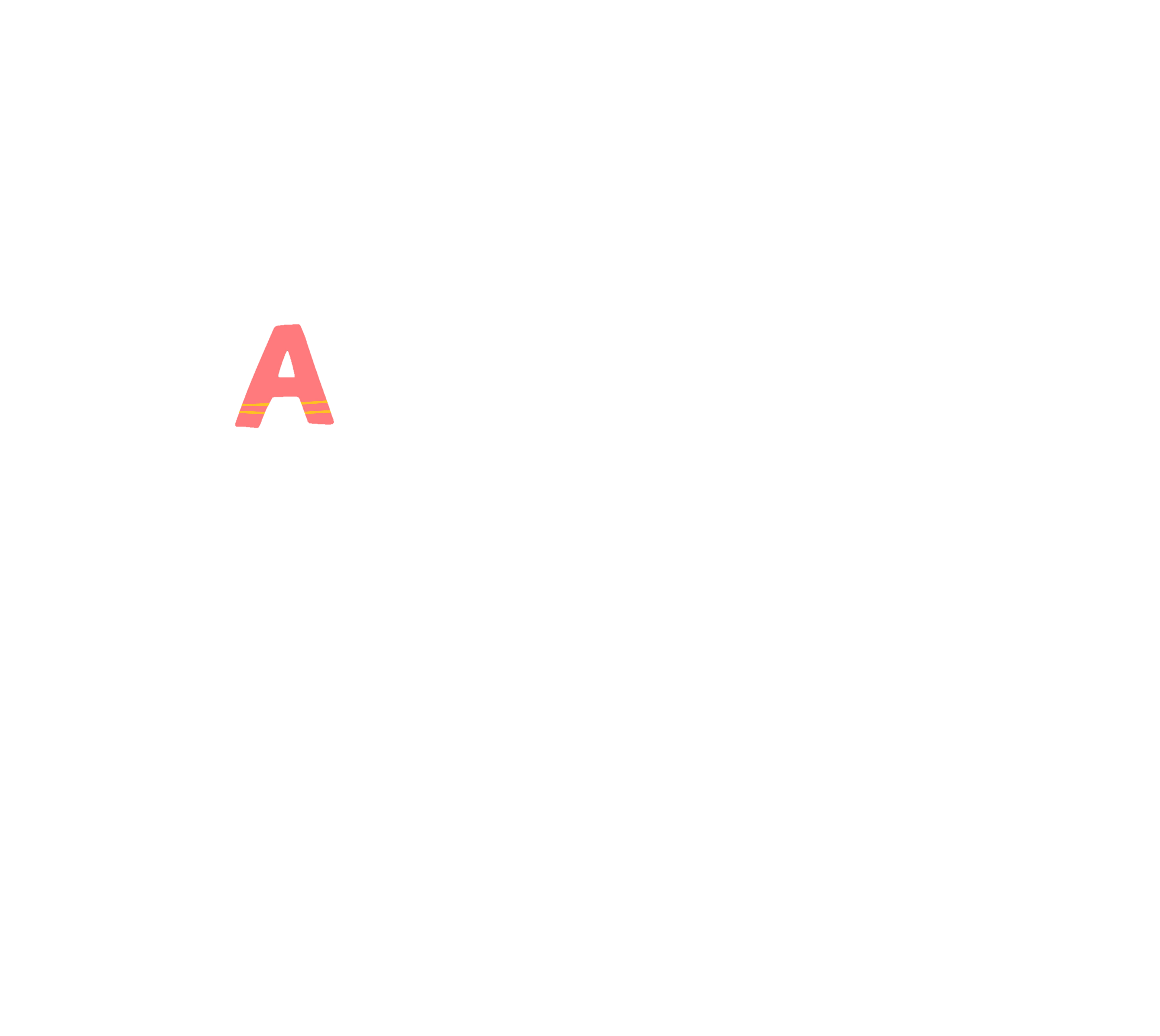 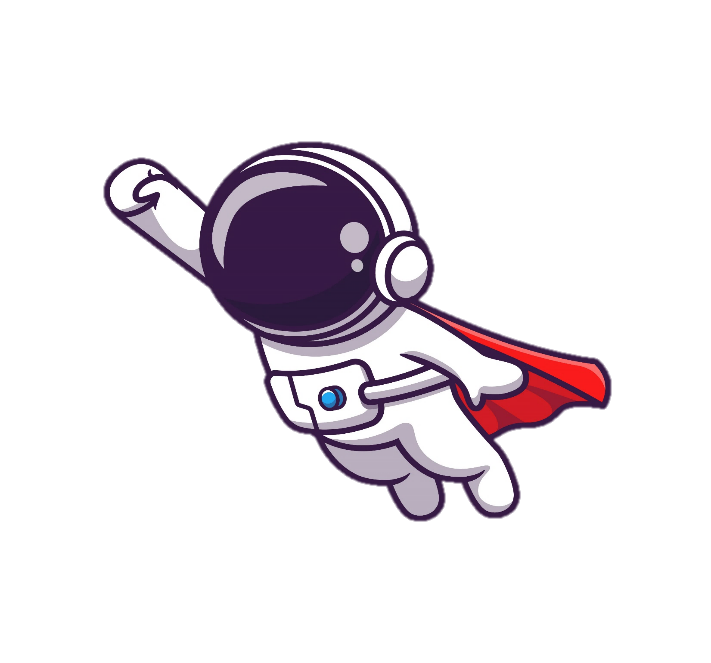 50 000
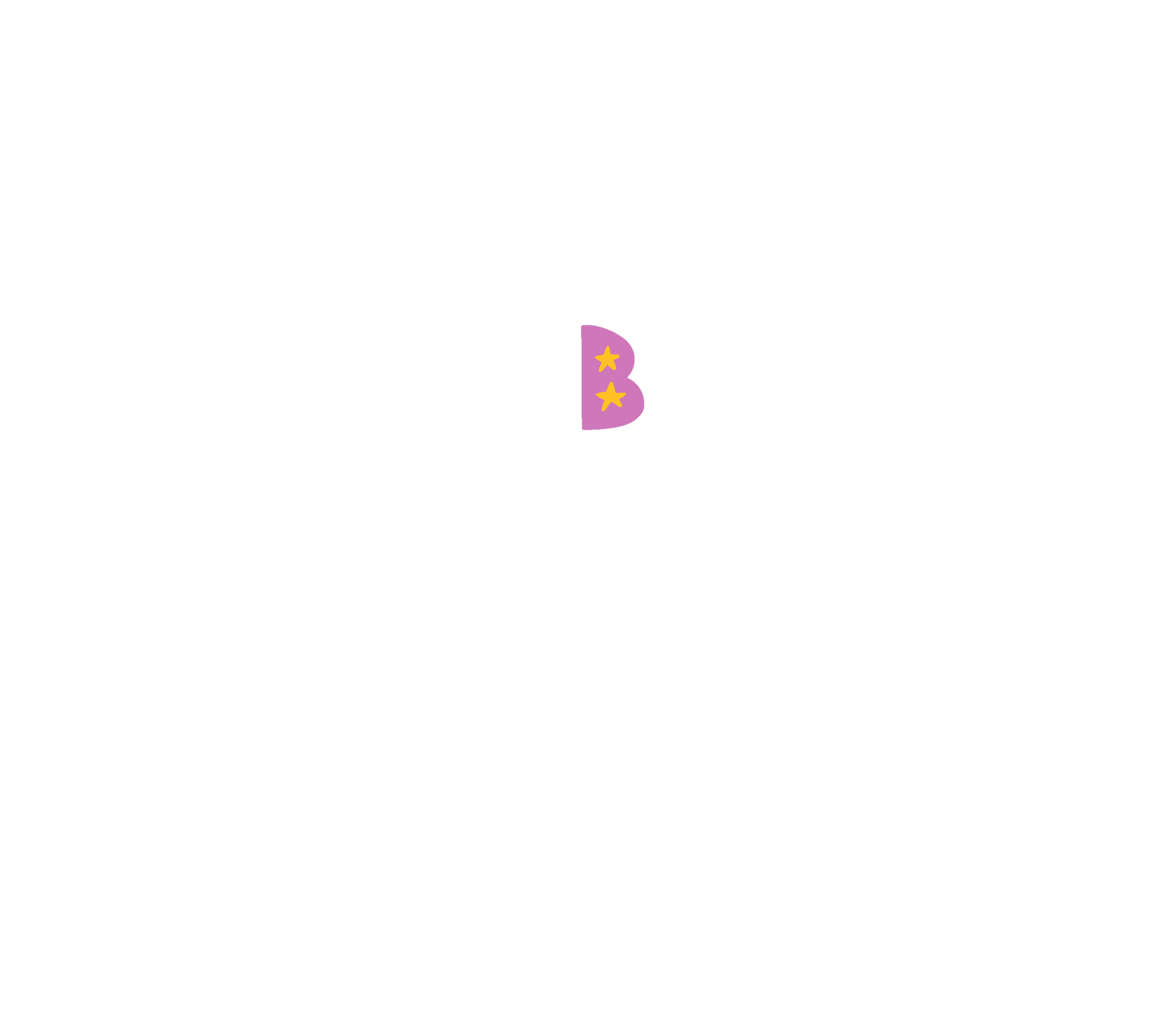 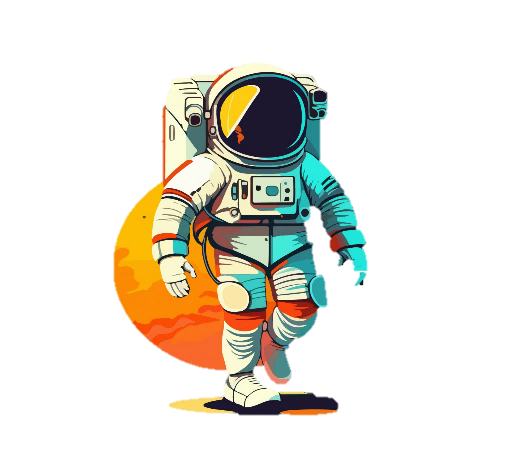 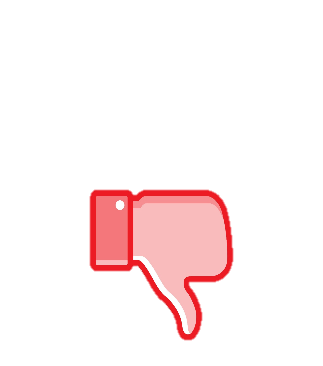 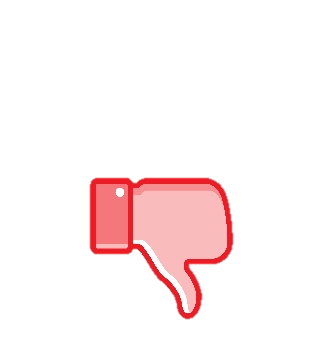 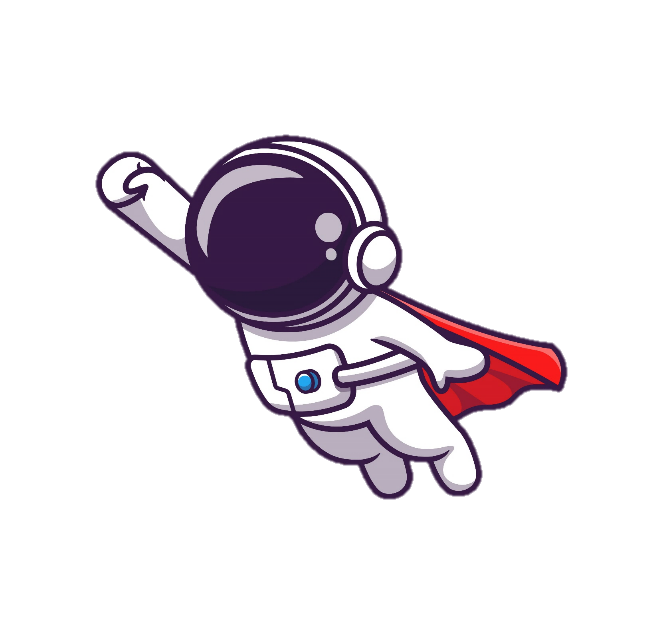 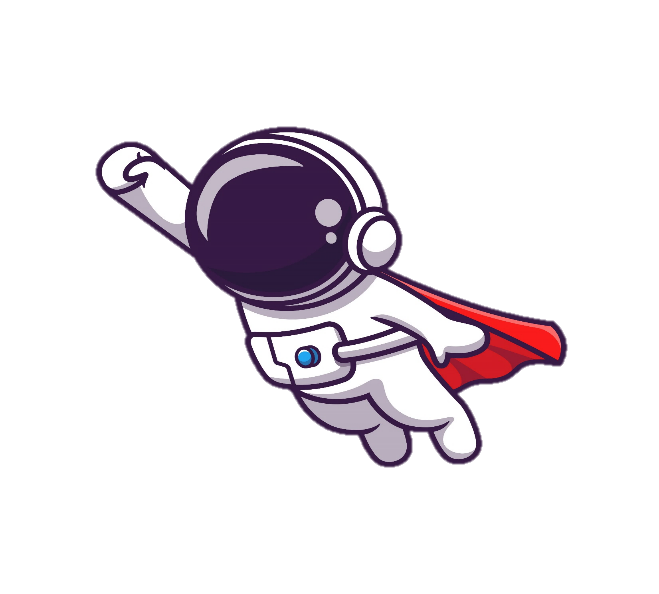 5 000
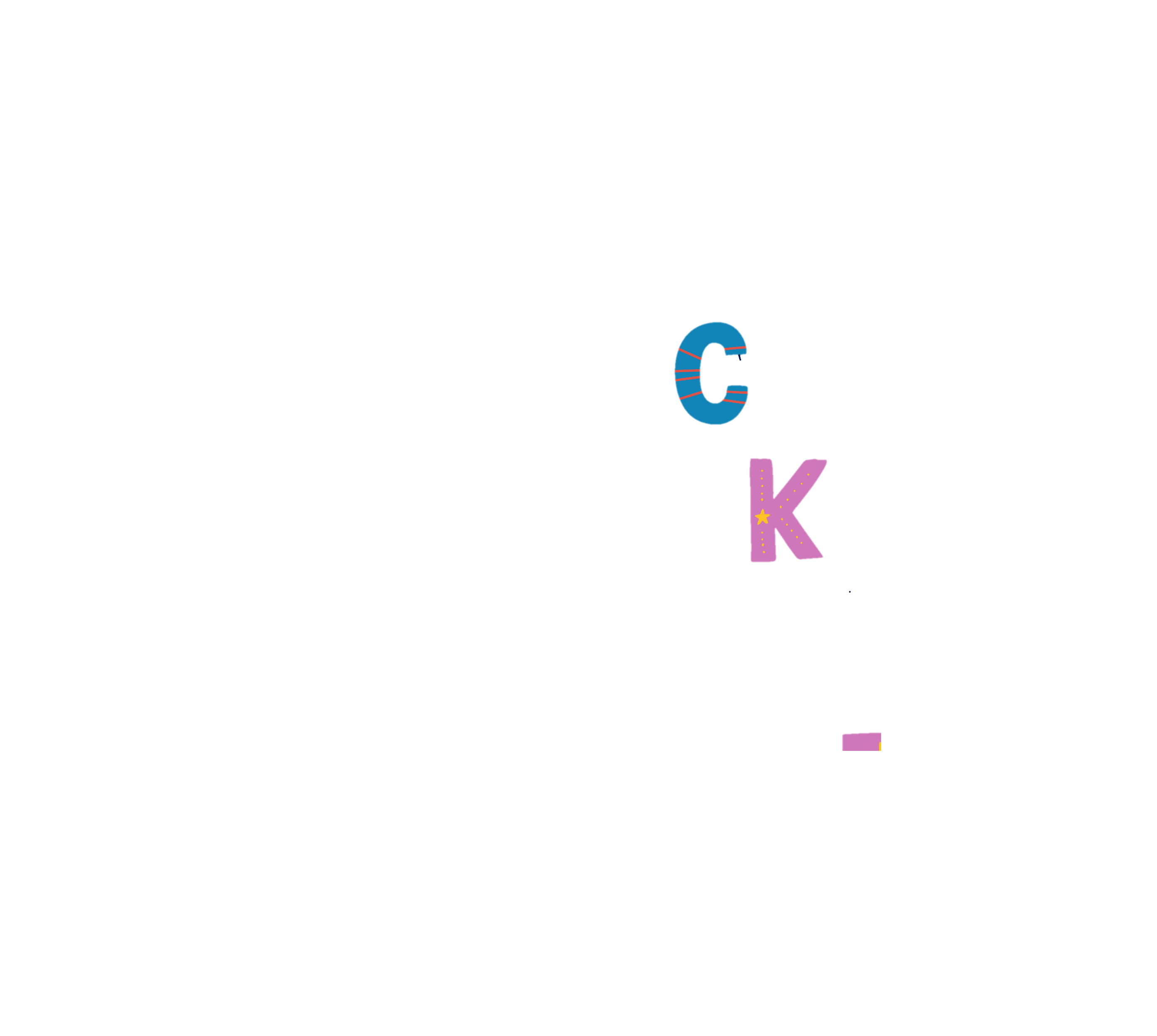 500
[Speaker Notes: NHẤN VÀO HÌNH PHI HÀNH GIA ĐỂ QUAY LẠI SLIDE CÂU HỎI]
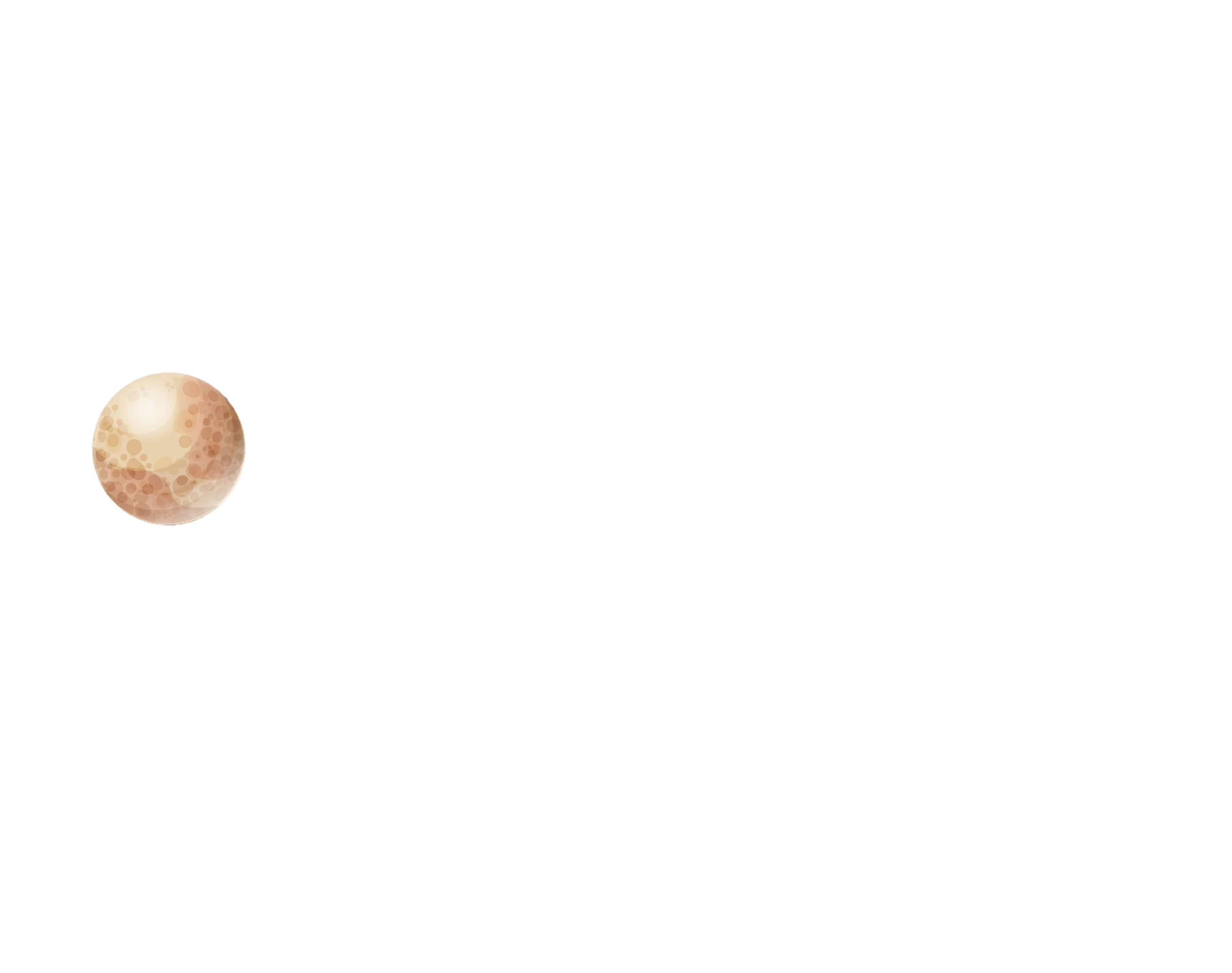 Số cần điền vào dấu ..... là:
12 ha =…..m2
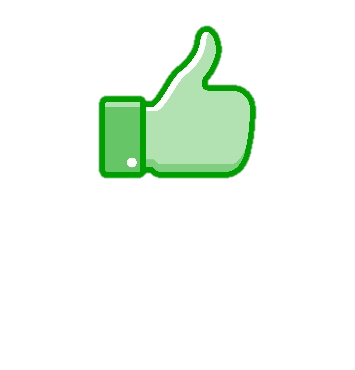 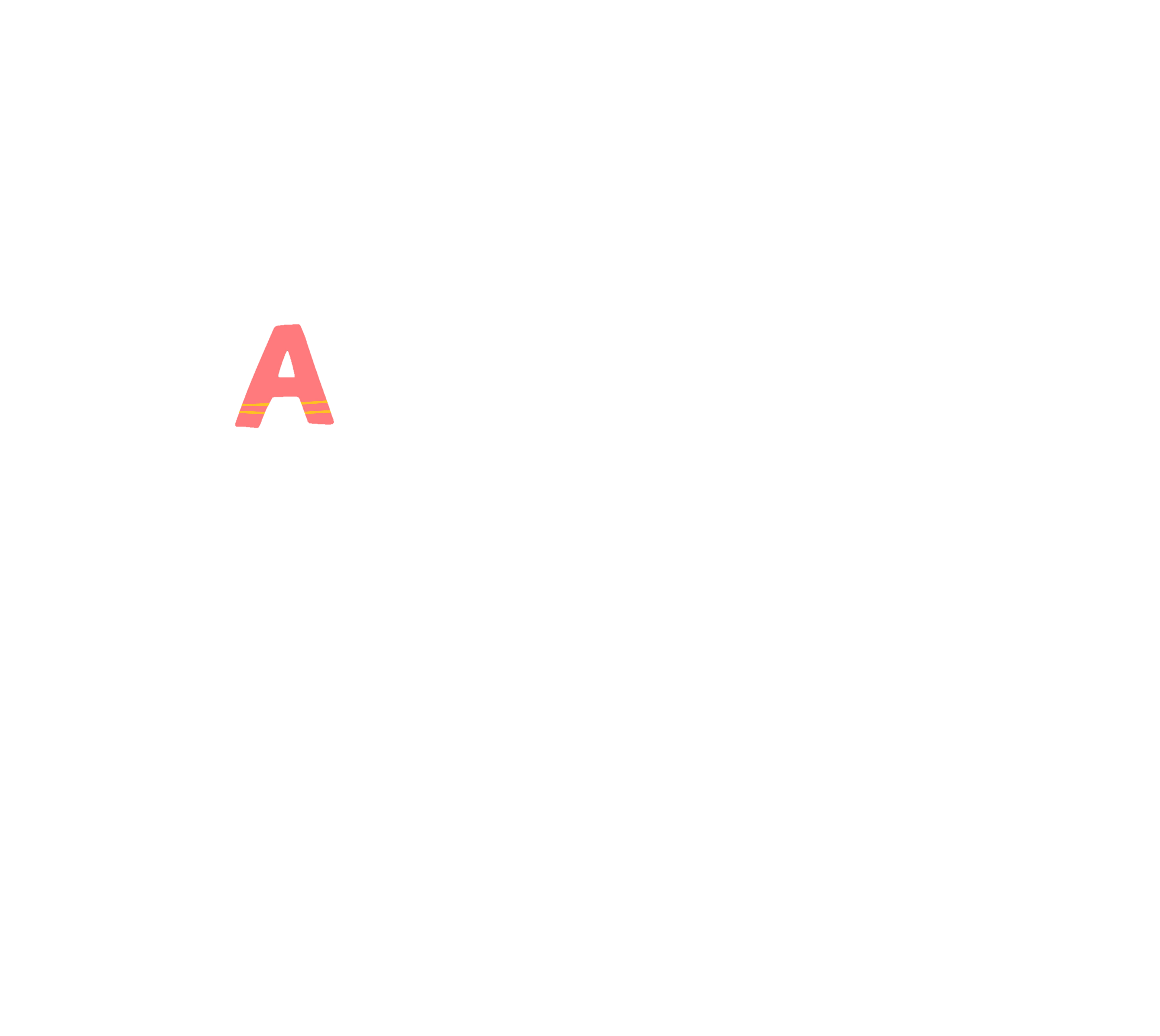 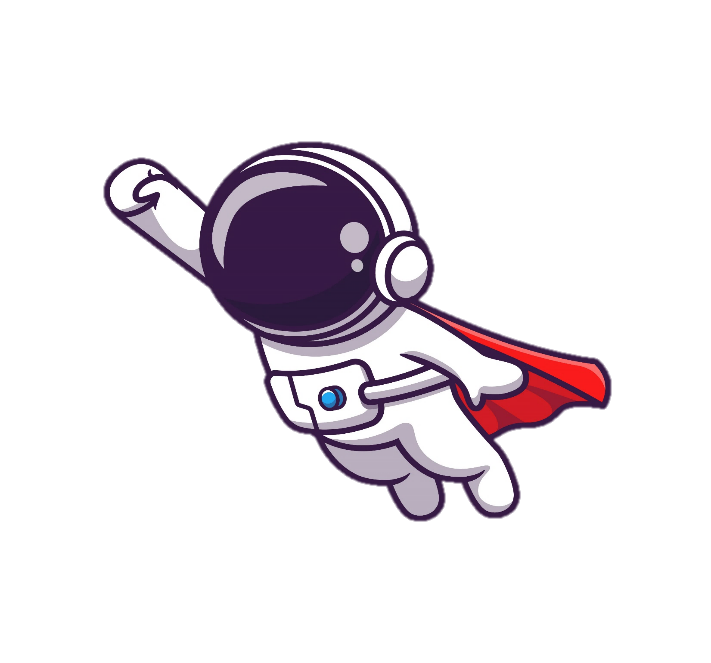 12 000
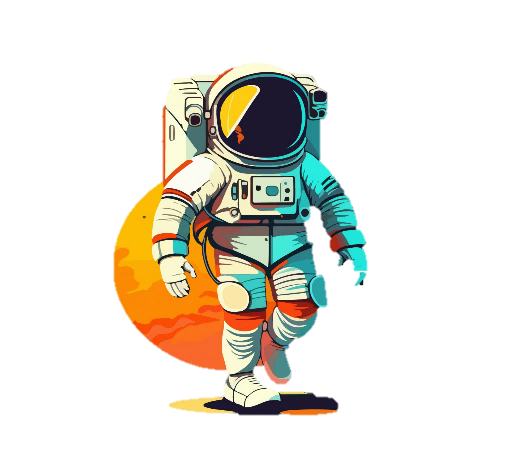 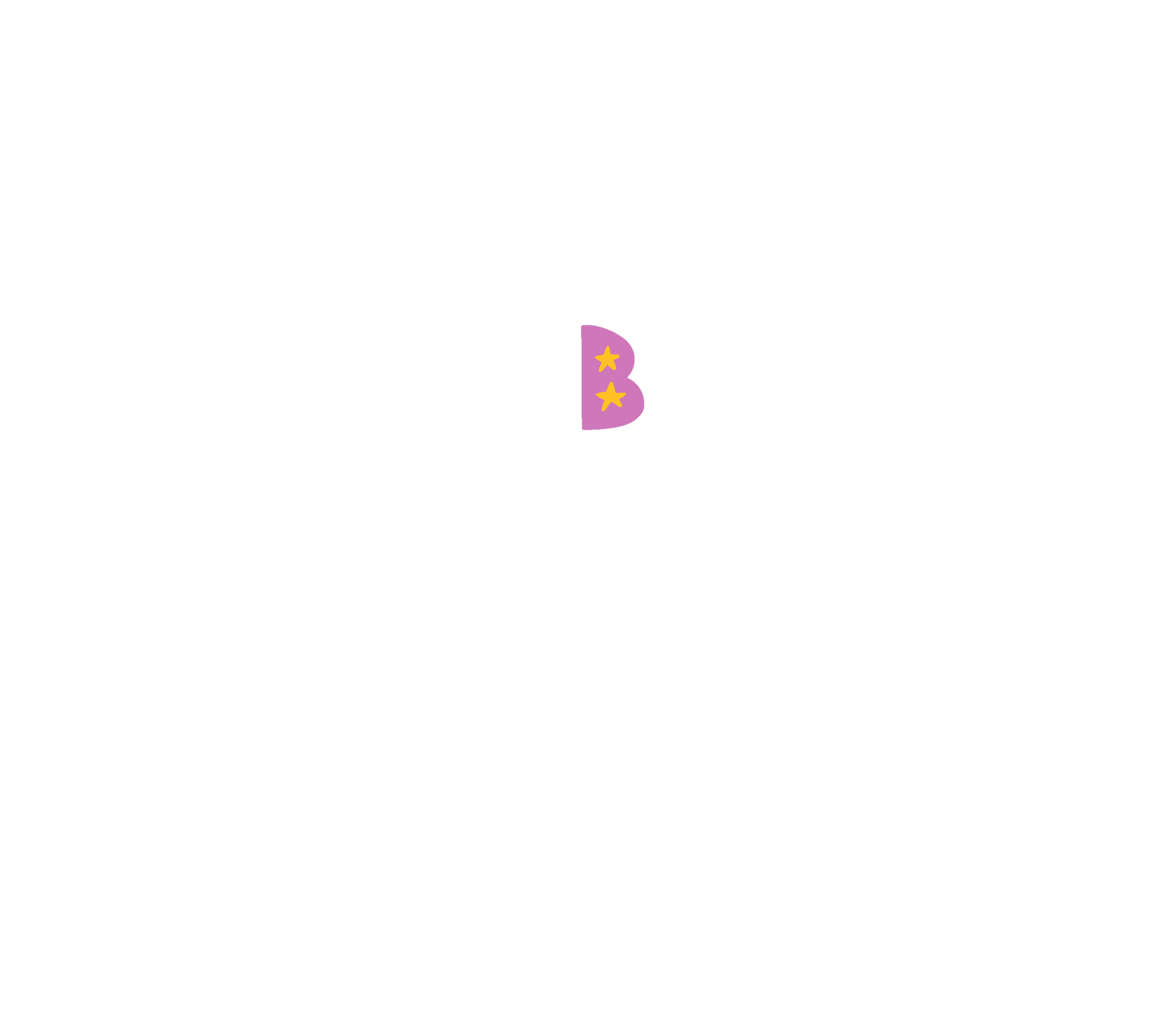 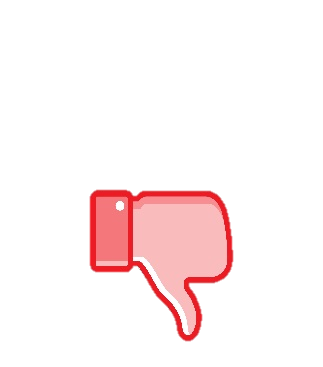 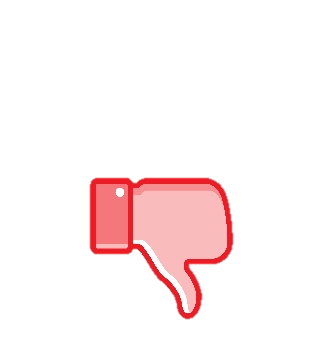 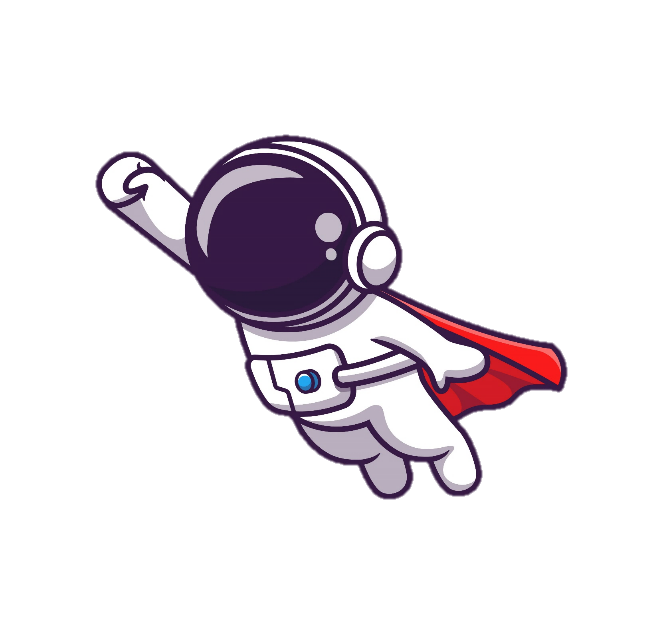 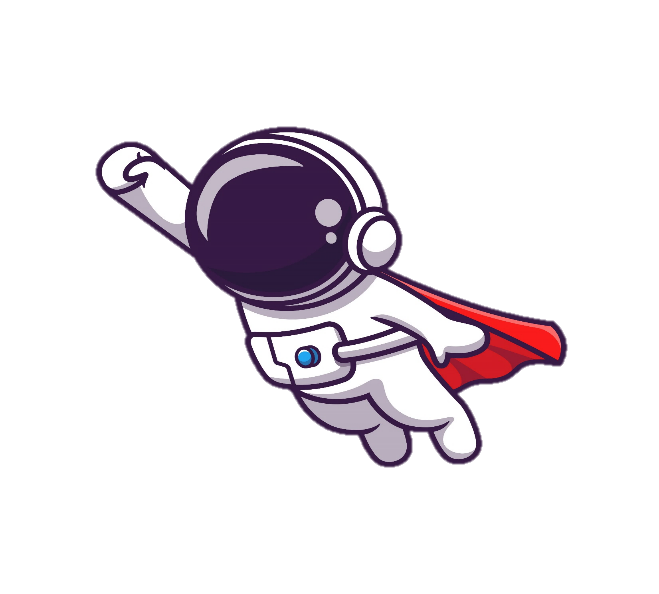 120 000
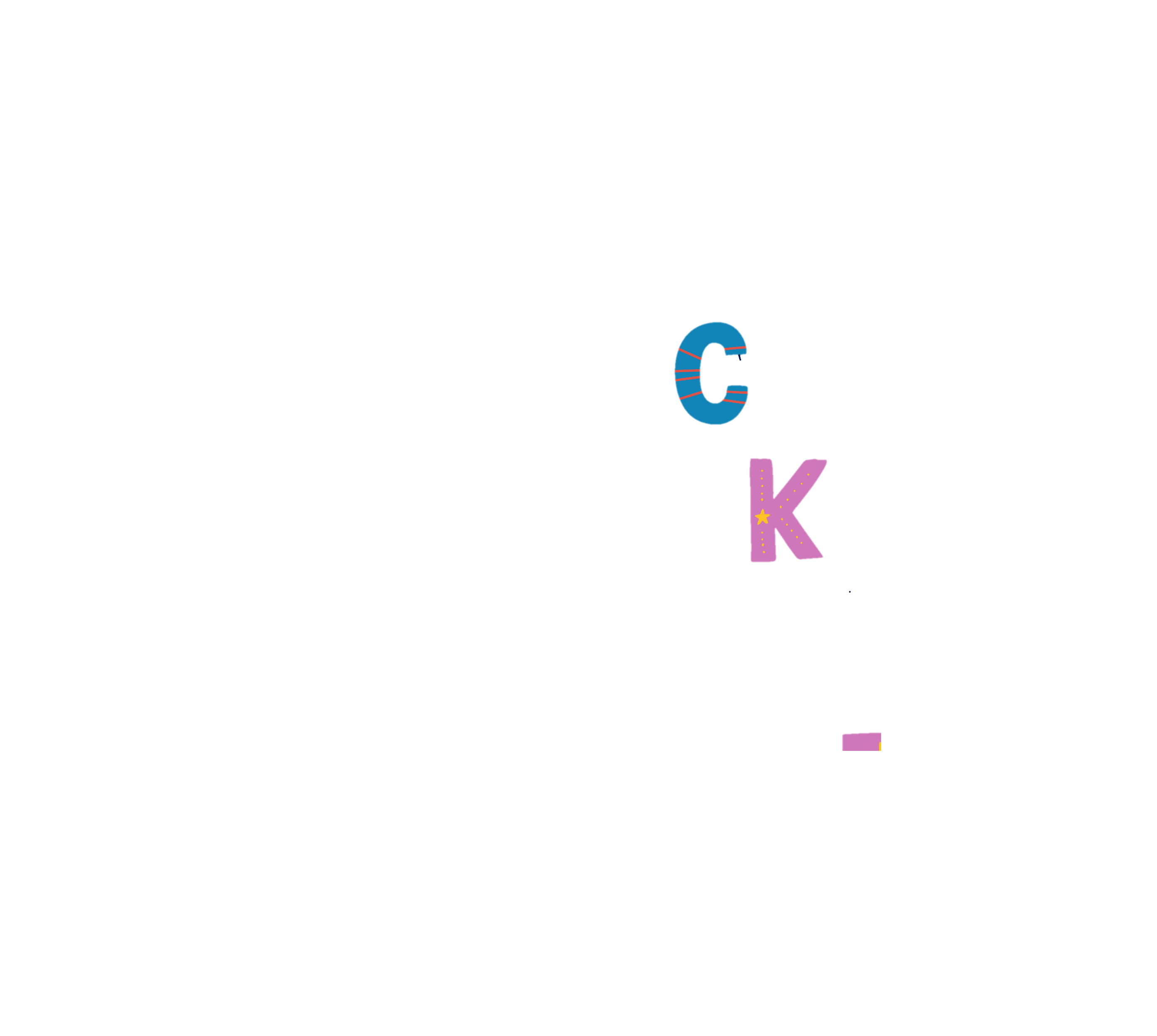 120
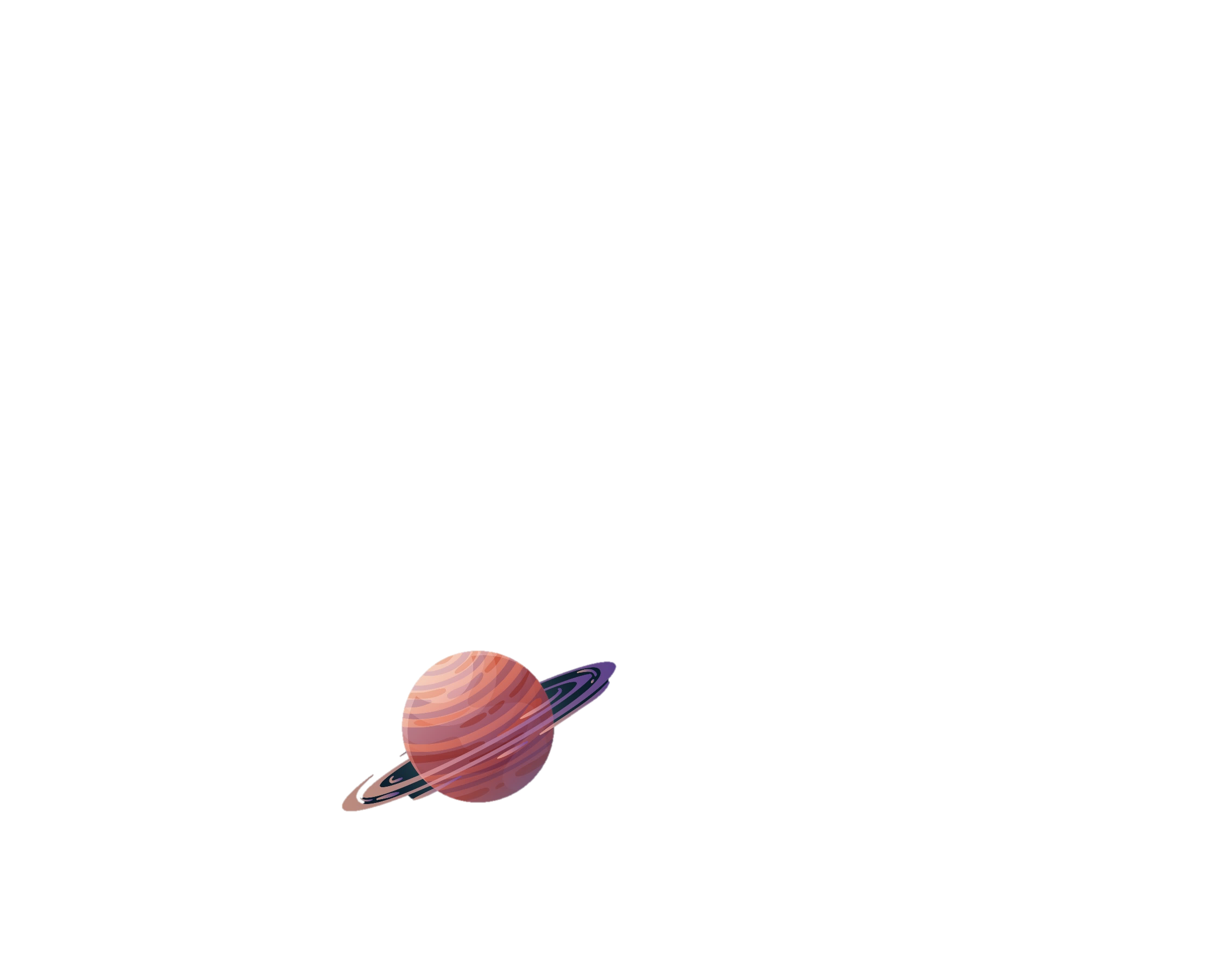 40 000 m2 = ..ha.
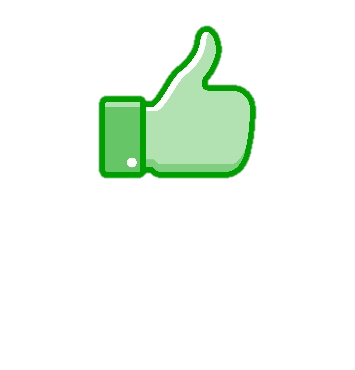 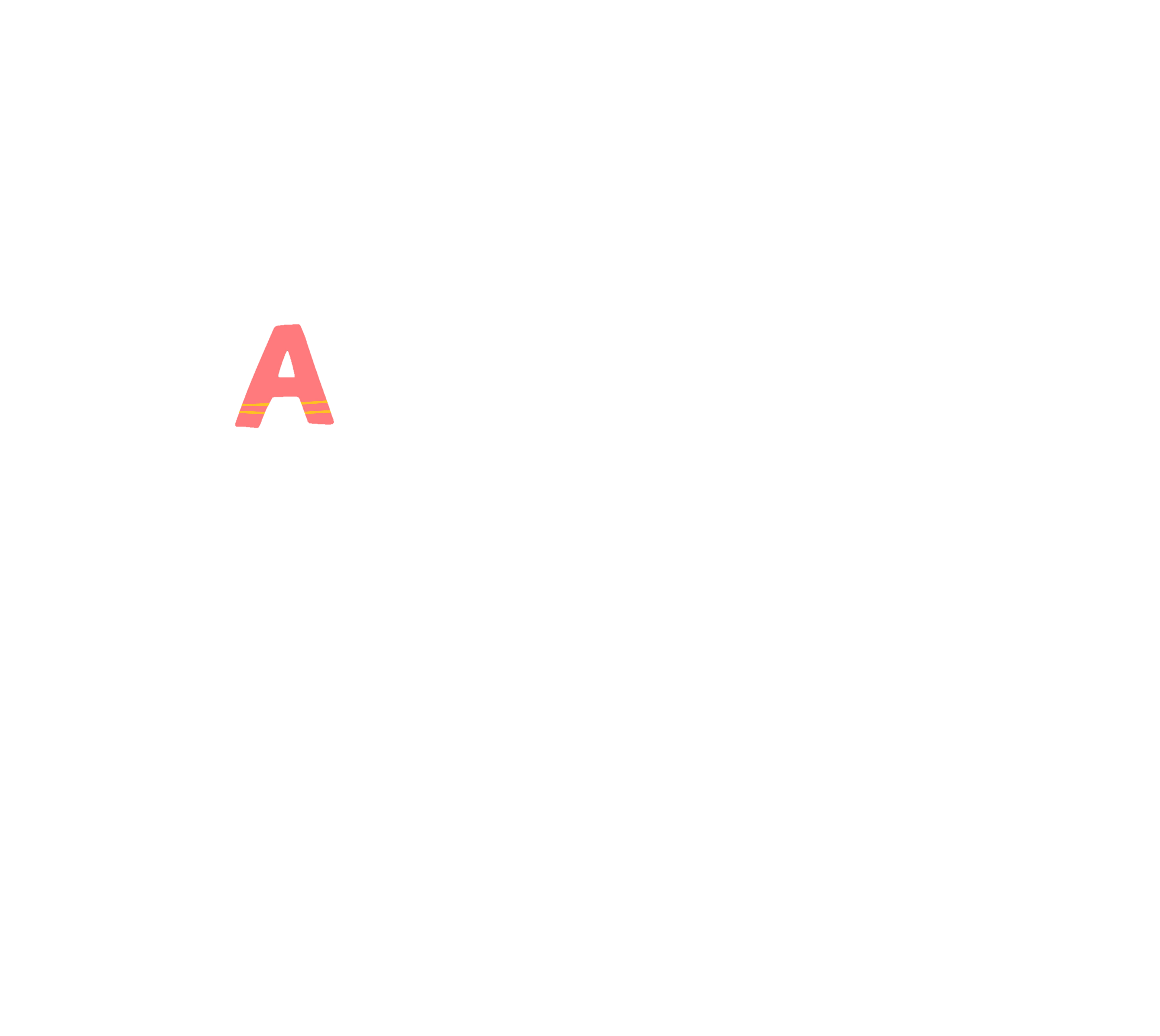 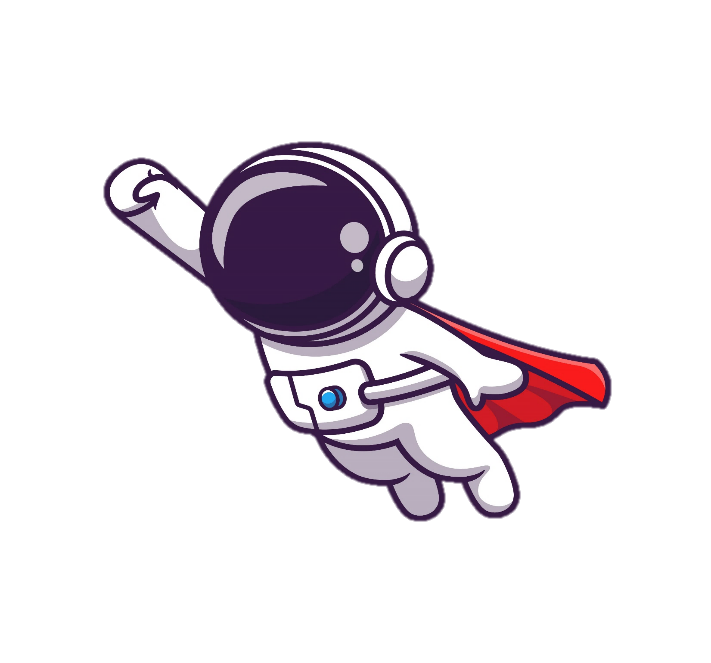 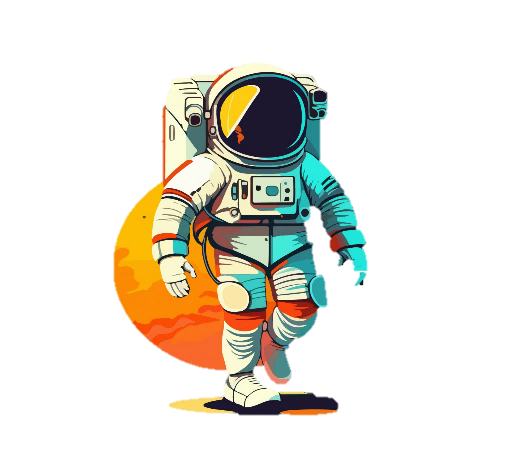 400
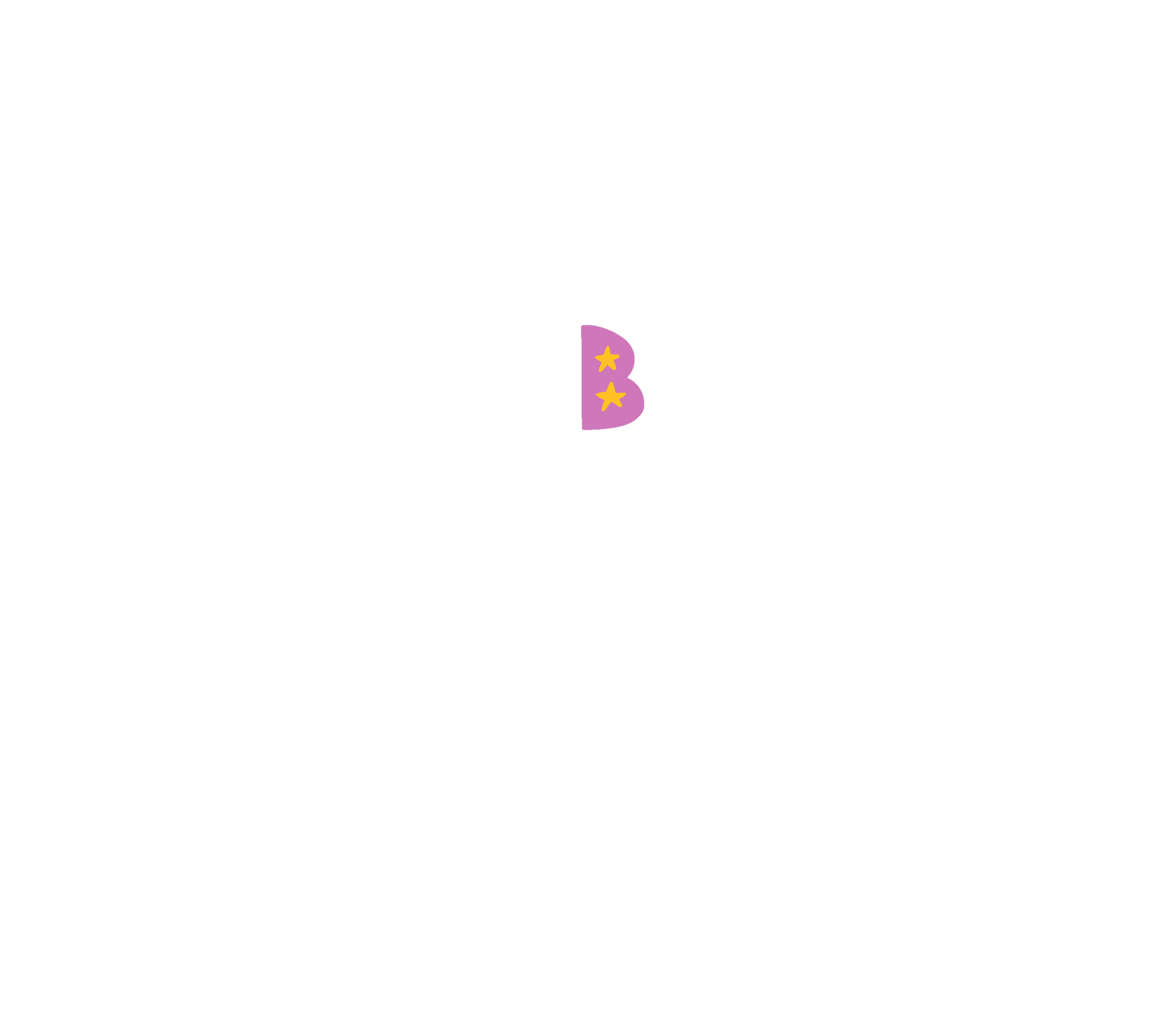 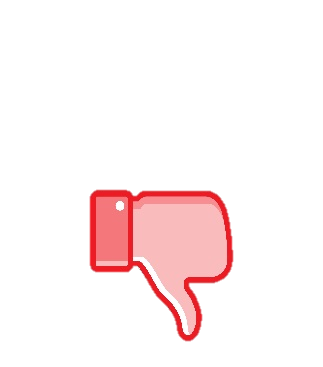 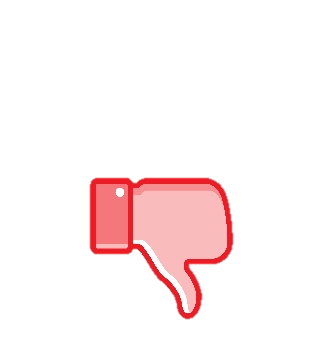 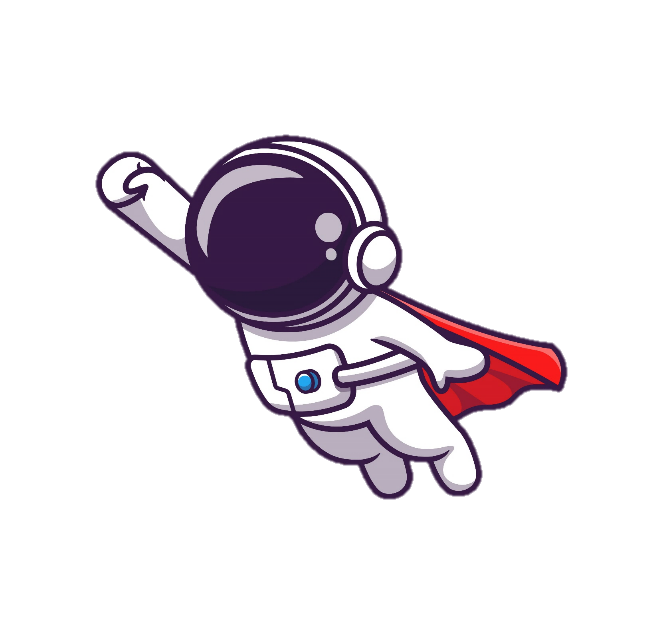 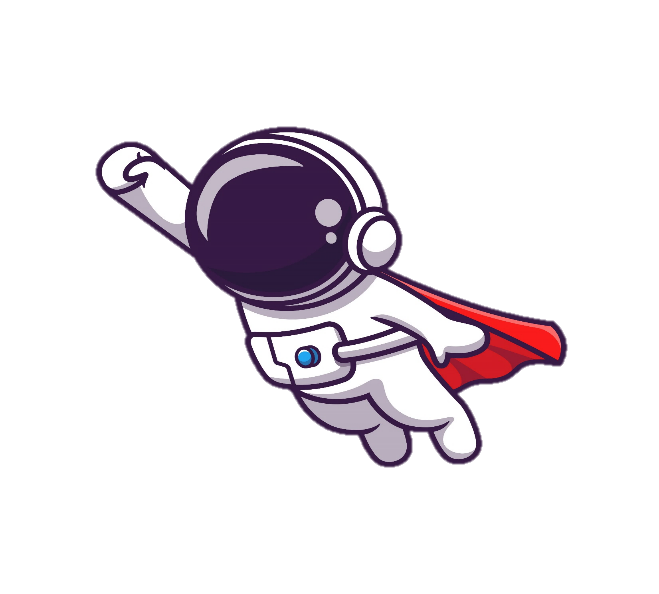 40
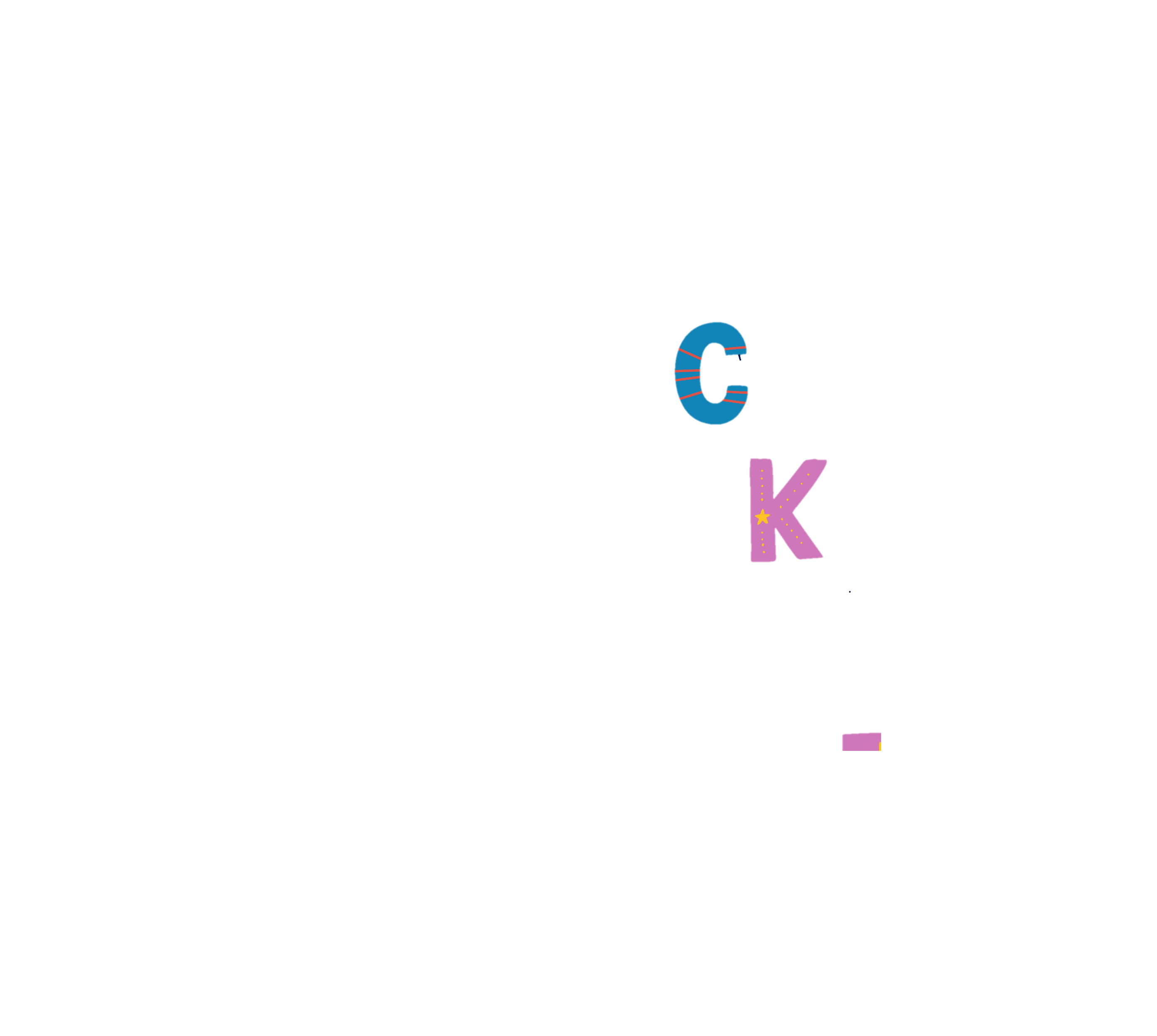 4
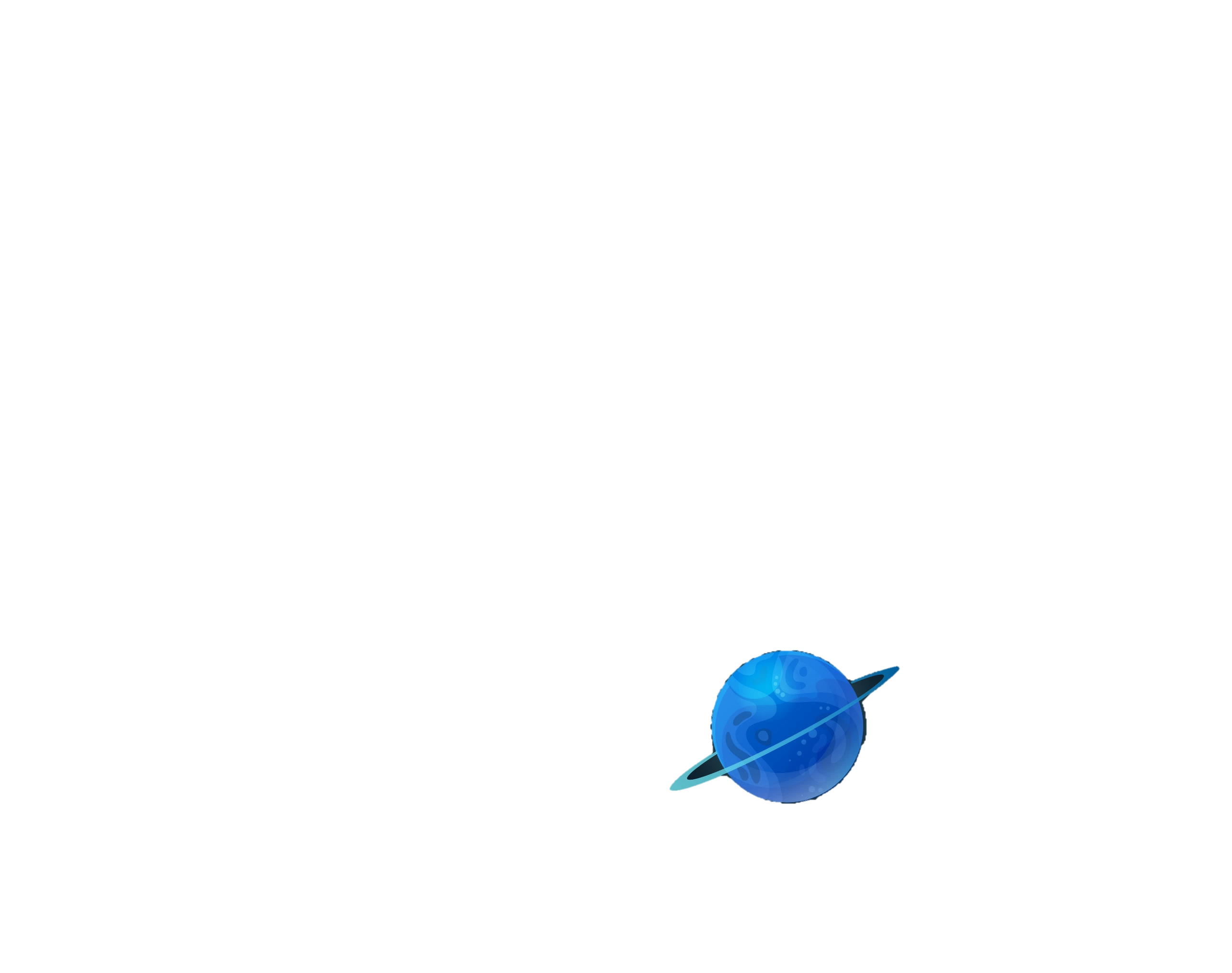 870 000 m2 = …ha.
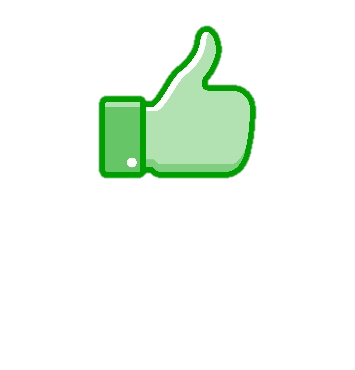 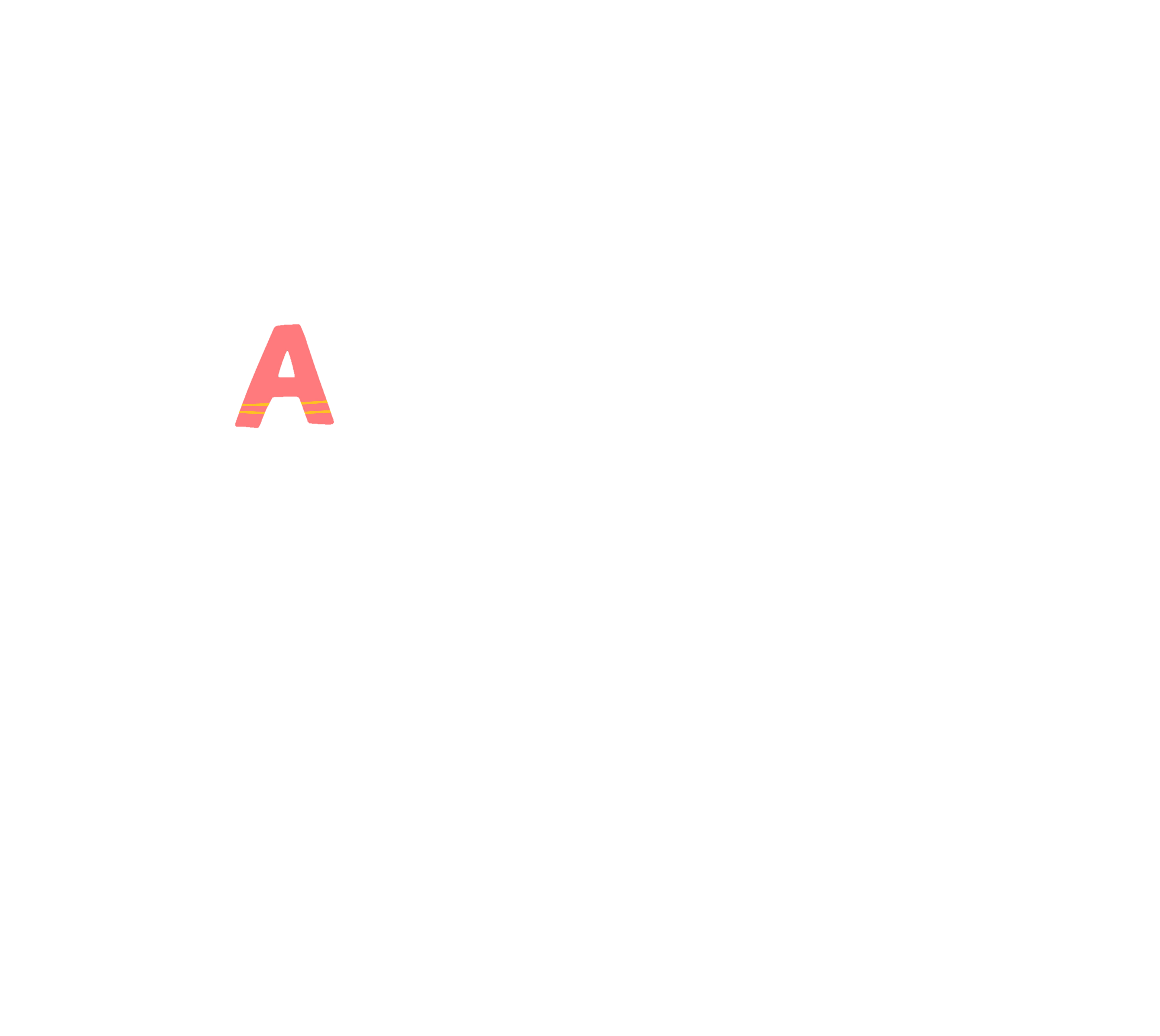 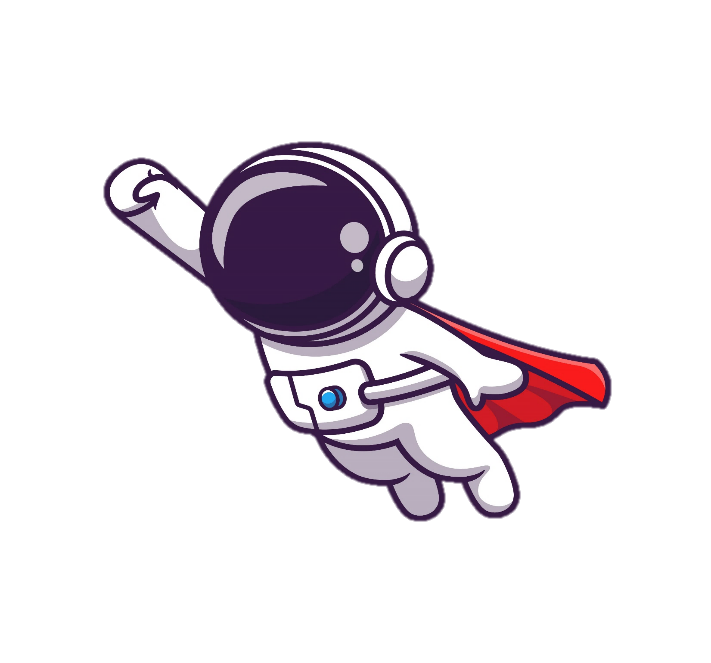 87
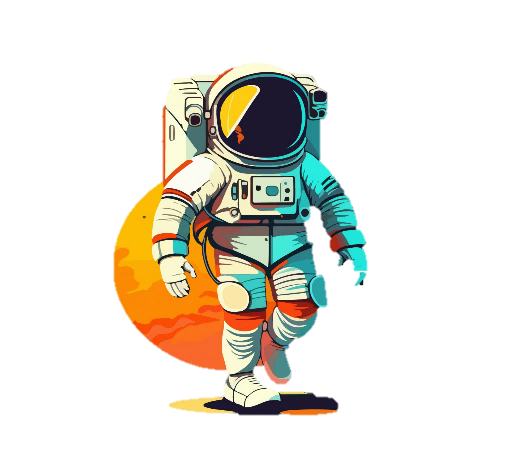 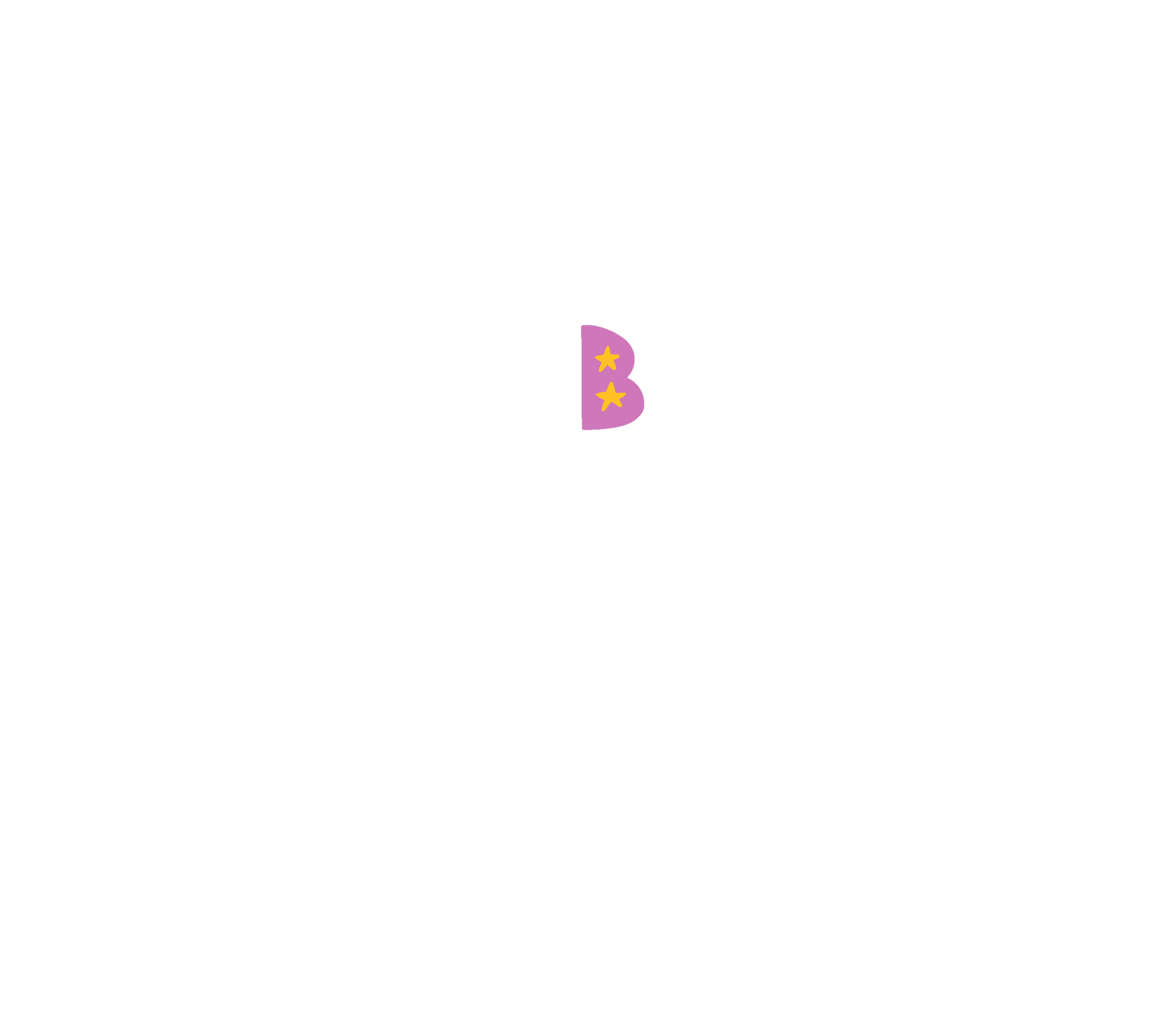 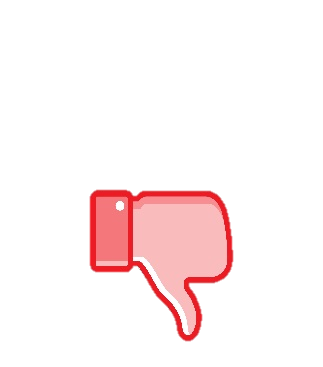 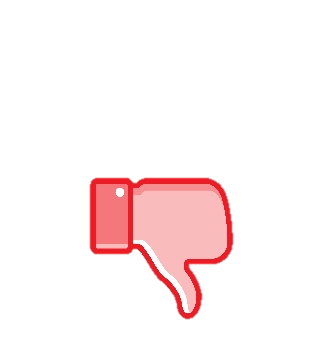 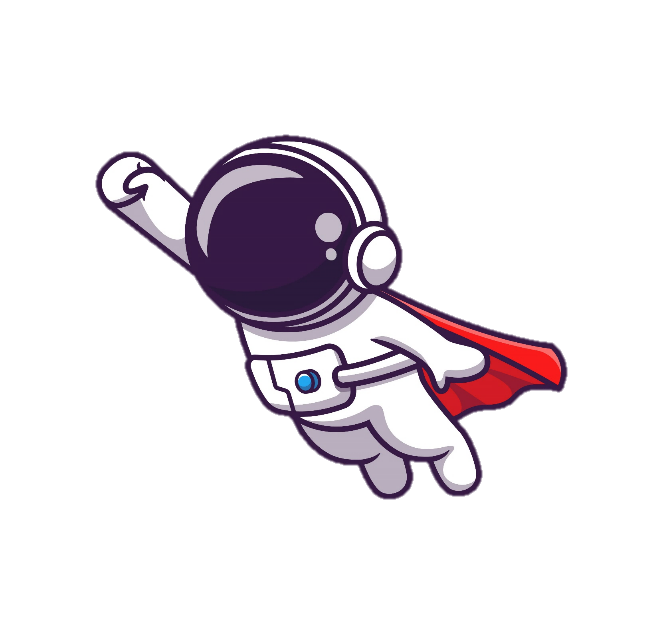 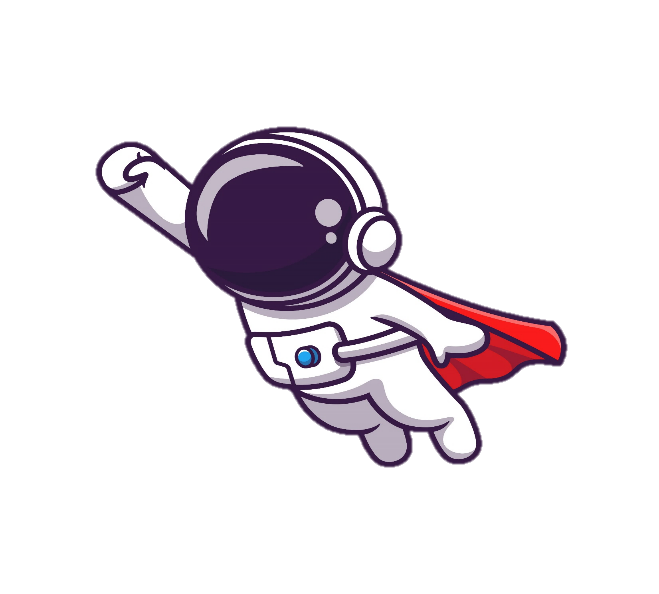 870
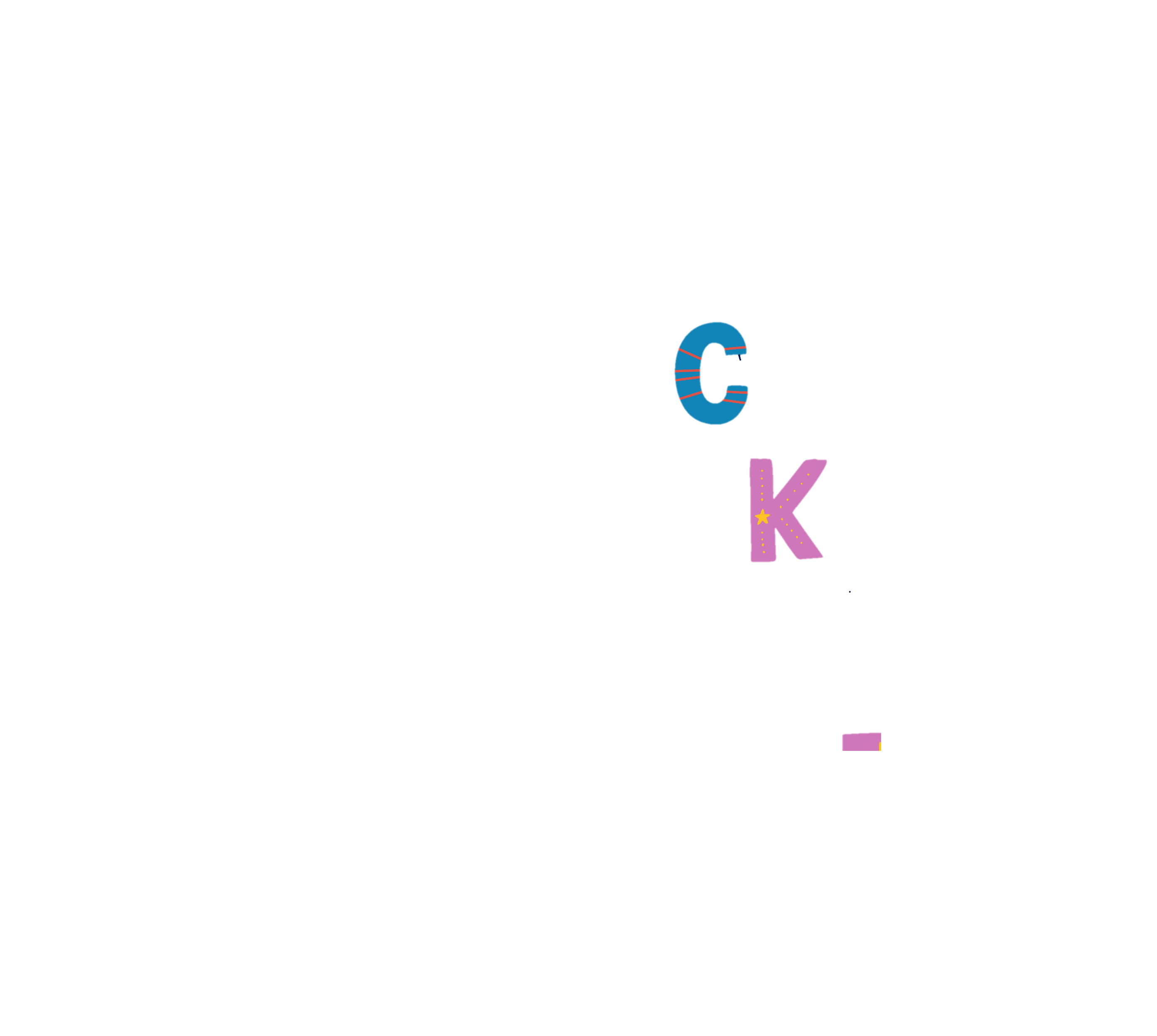 8 700
[Speaker Notes: Nhấn vào phi hành gia để đến slide tiếp theo]
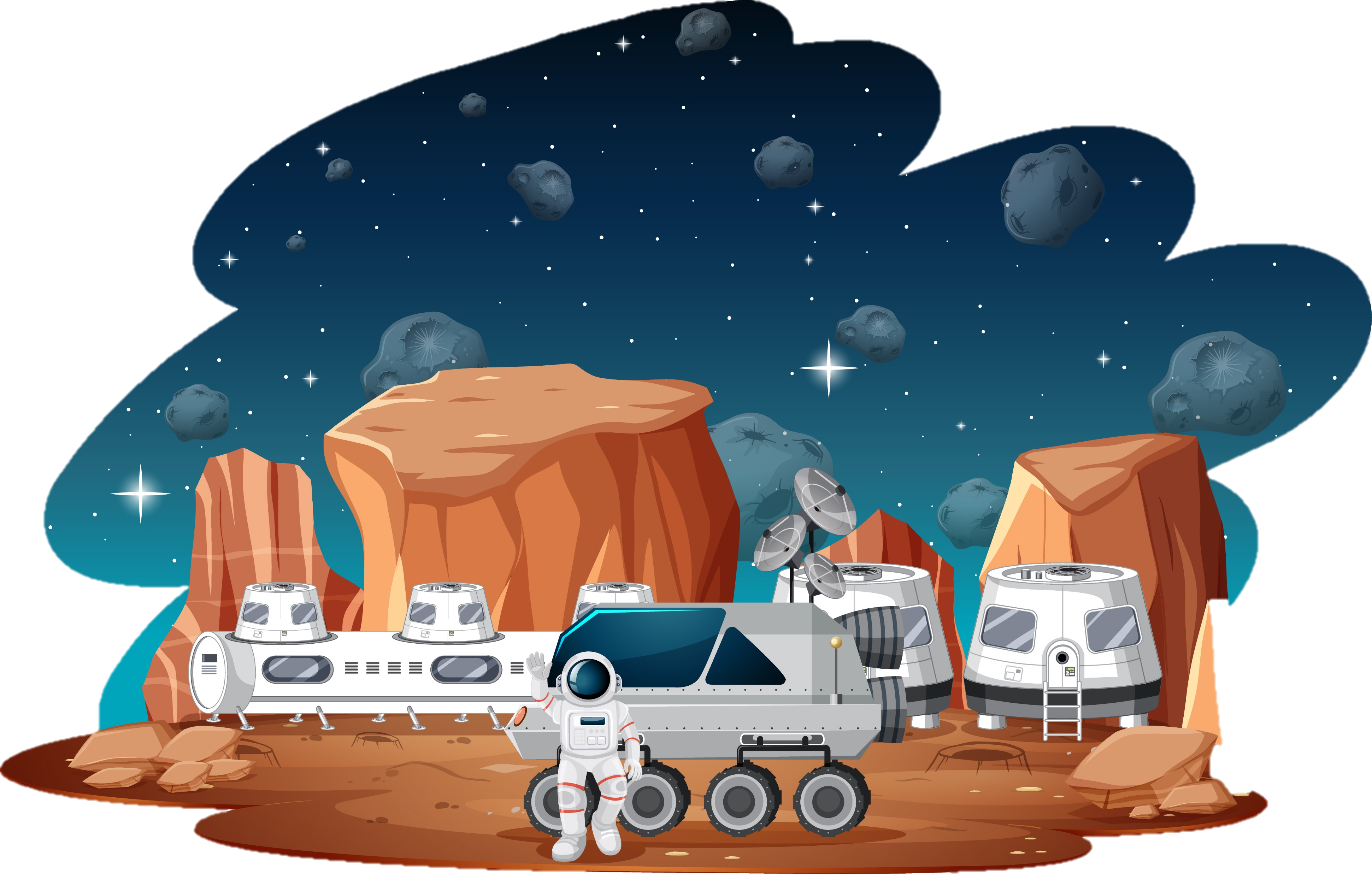 CẢM ƠN CÁC BẠN ĐÃ GIÚP MÌNH CÓ CHUYẾN DU HÀNH THẬT THÚ VỊ!